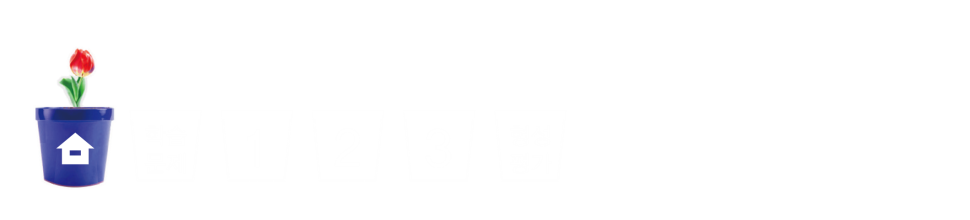 1
자연수의 혼합 계산
(『수학』 12~13쪽, 『수학 익힘』 8~9쪽)
3
곱셈과 나눗셈이 섞여 있는 식을 계산해 볼까요
차시
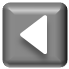 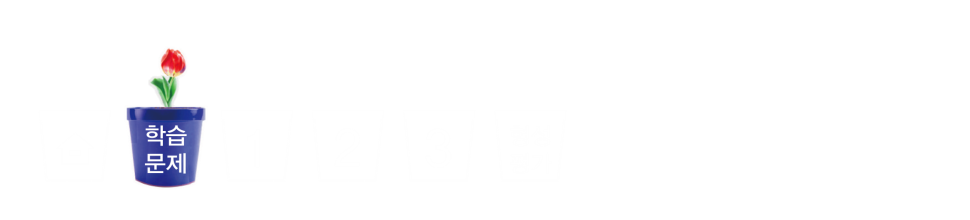 3차시
곱셈과 나눗셈이 섞여 있는 식을 계산해 볼까요
괄호가 없을 때와 있을 때의 곱셈과 나눗셈이 섞여 있는 식의 계산 순서를 설명해 
보아요.
학습
문제
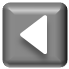 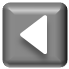 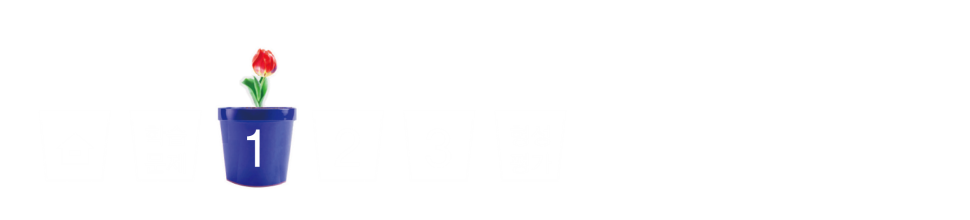 필요한‌ 찰흙 ‌덩이의 수 ‌알아보기
도자기 빚기 체험장에 24명이 있습니다. 4명씩 한 모둠이 되어 체험하려고 합니다. 한 모둠에 찰흙을 3덩이씩 나누어 주려면 필요한 찰흙이 몇 덩이인지 알아봅시다.
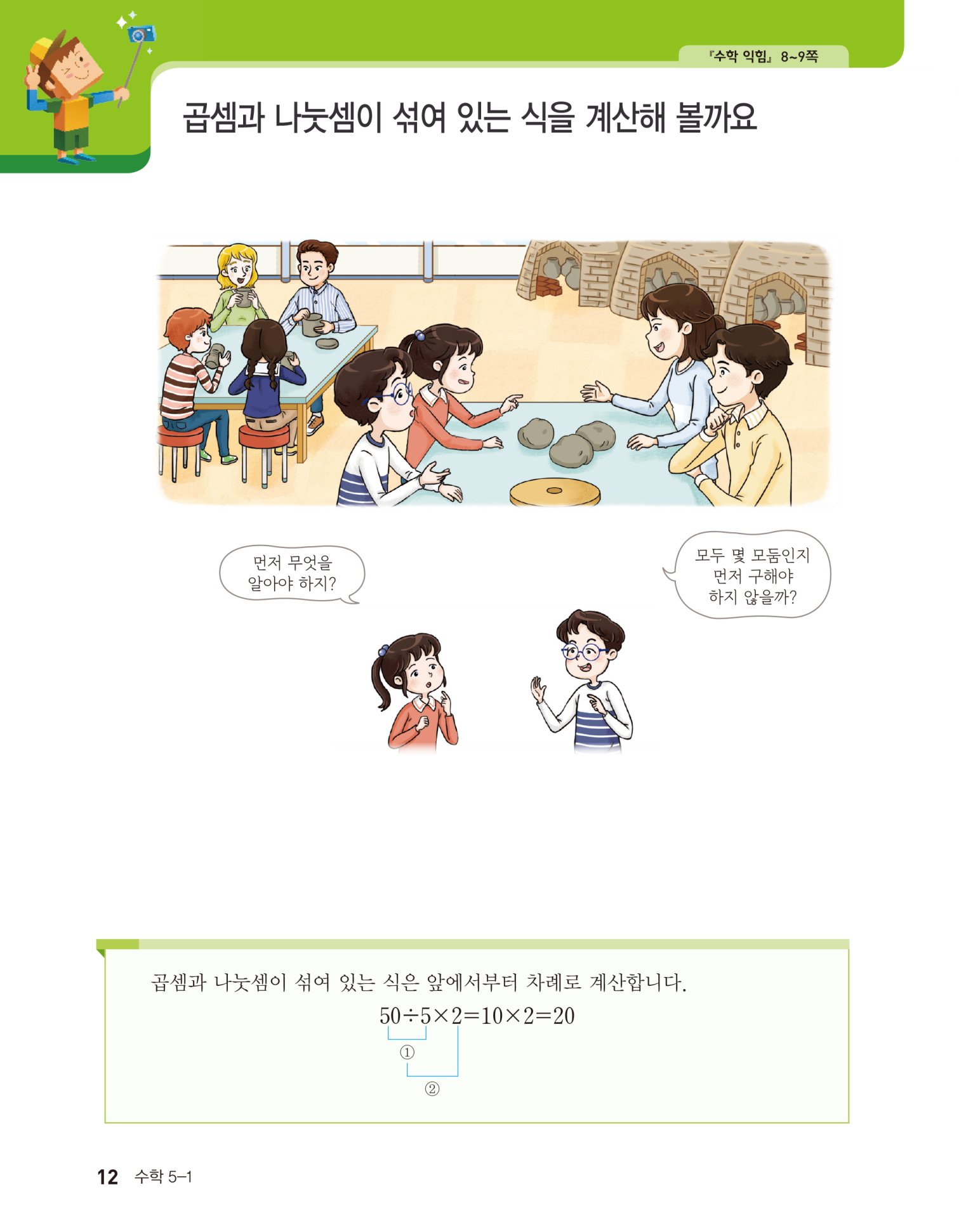 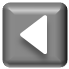 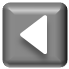 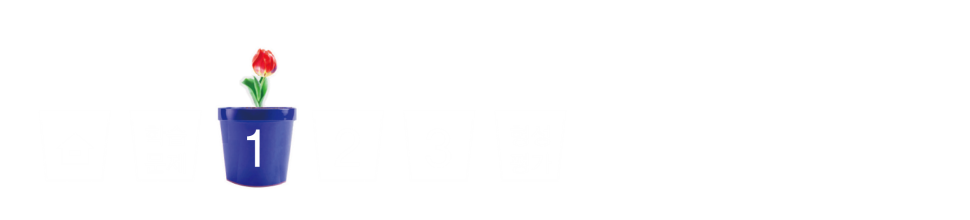 필요한‌ 찰흙 ‌덩이의 수 ‌알아보기
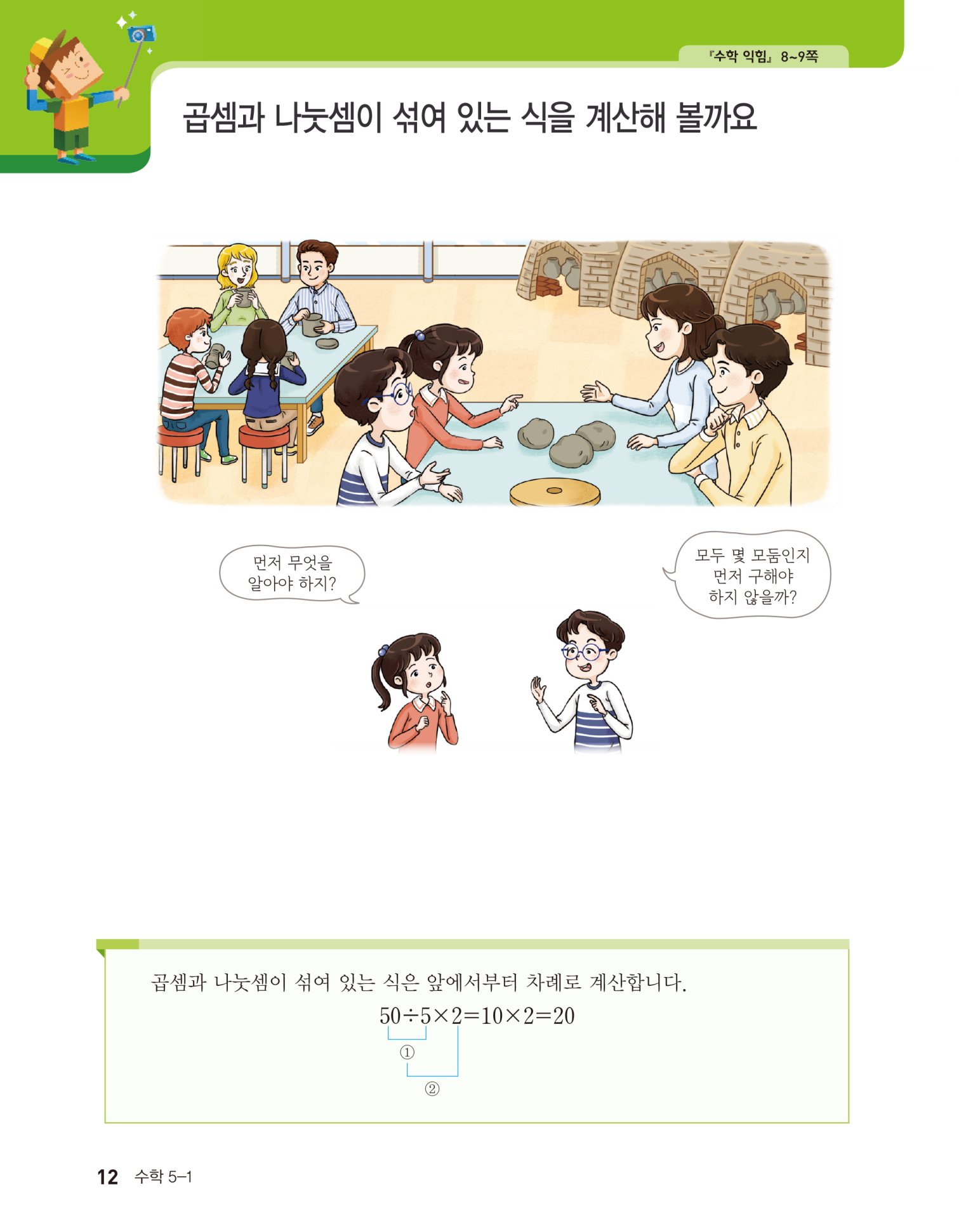 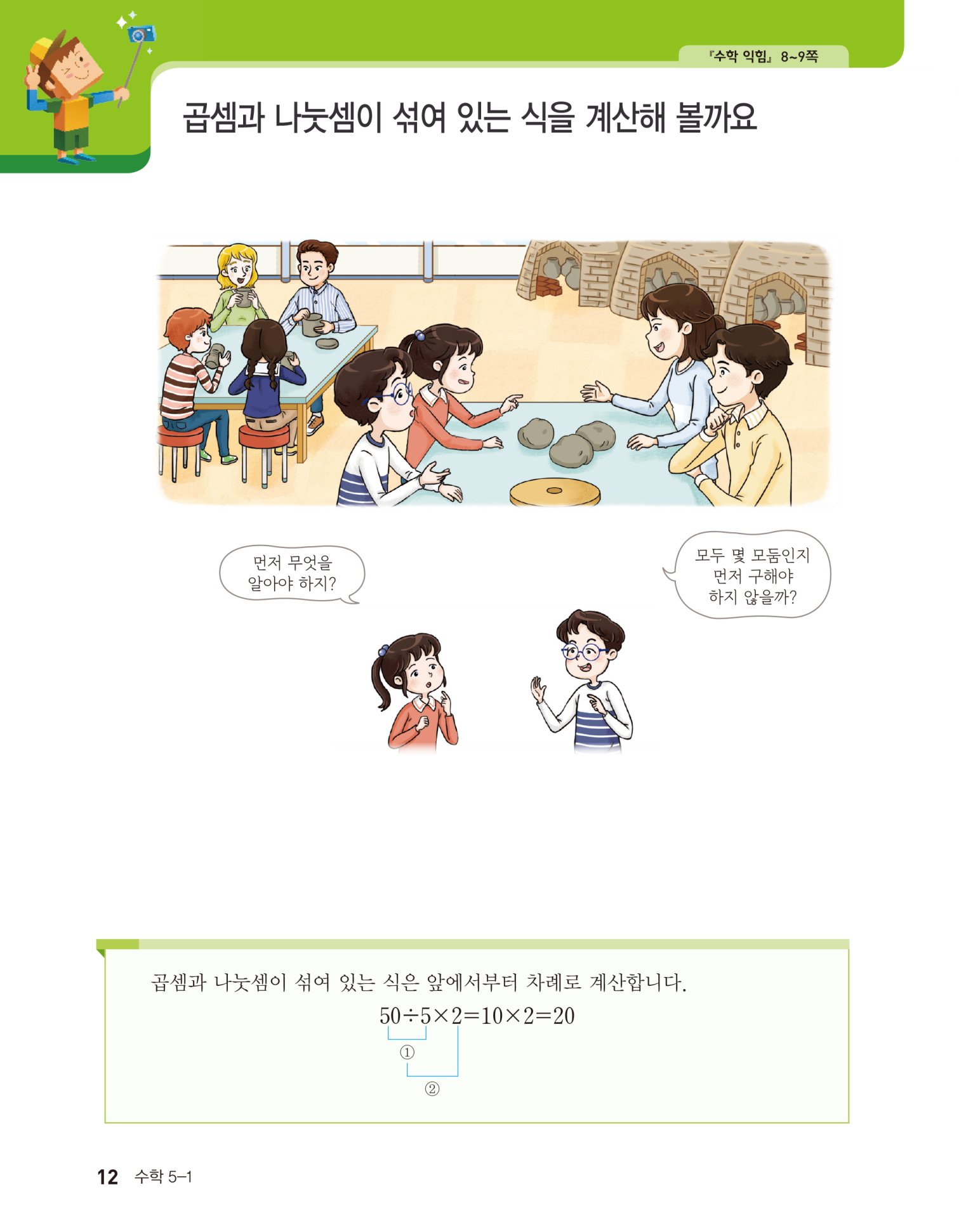 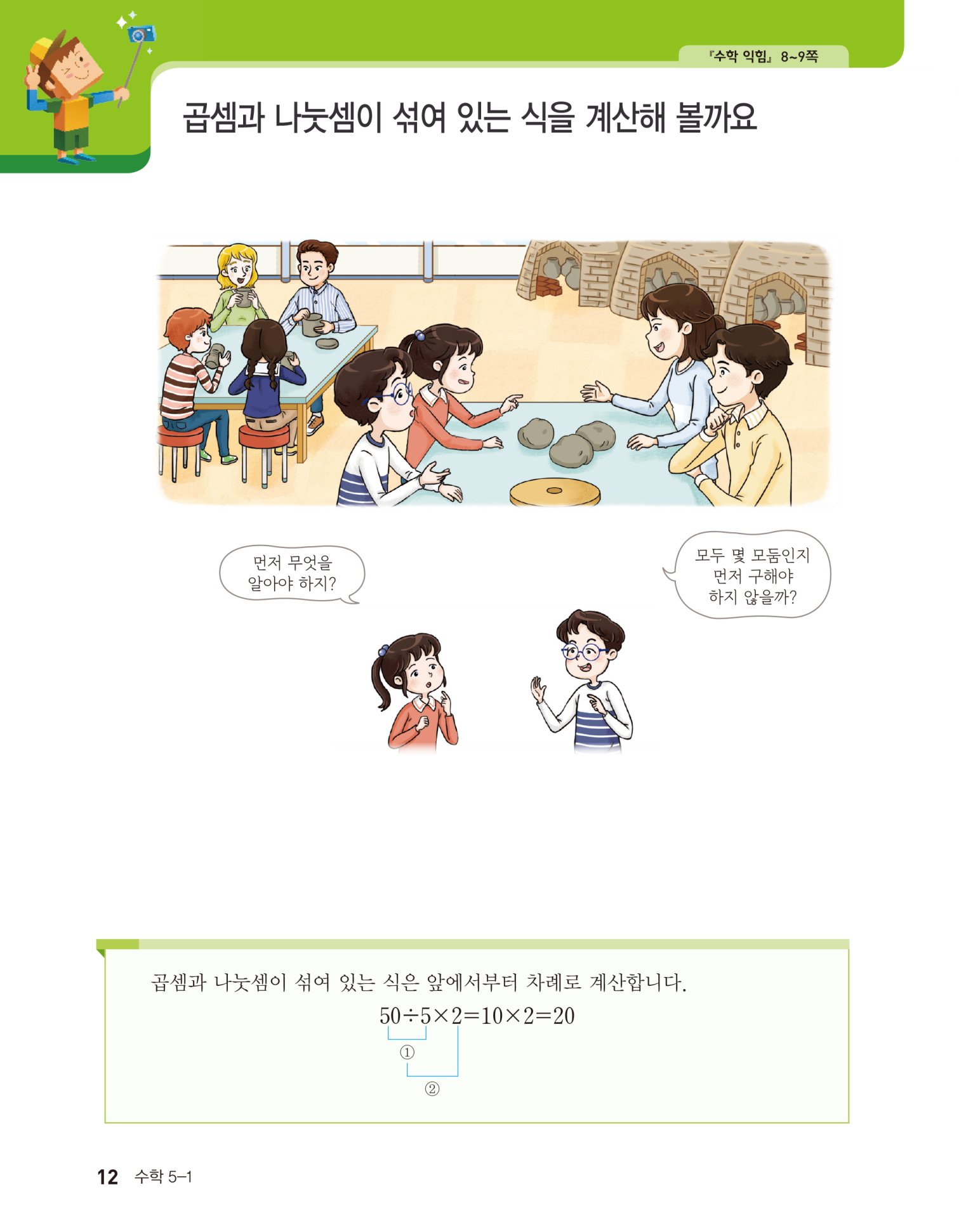 필요한 찰흙이 몇 덩이인지 구하는 방법을 말해 보세요.
먼저 사람들이 모두 몇 모둠이 되는지 알아야 합니다.  
전체 사람들을 4명씩 나눈 후 나누어 준 찰흙의 수를 곱합니다.
곱셈, 나눗셈이 필요합니다.
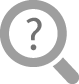 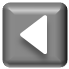 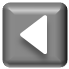 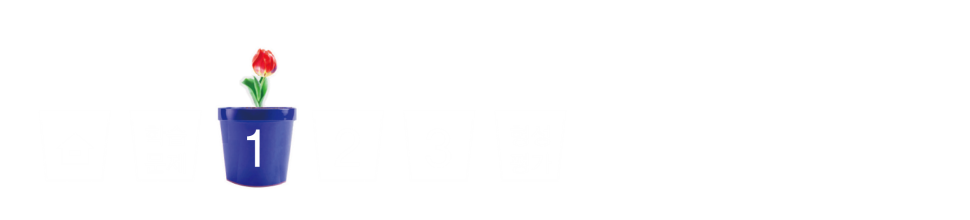 필요한‌ 찰흙 ‌덩이의 수 ‌알아보기
24명이 4명씩 한 모둠을 이루면 모두 6모둠이 됩니다. 24÷4=6입니다.
총 6모둠에게 각각 찰흙을 3덩이씩 나누어 주려면 찰흙은 모두 18덩이가 필요합니다. 6×3=18입니다.
두 식을 하나의 식으로 나타내면 24÷4×3=18입니다.
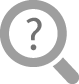 위의 식을 계산하는 순서를 말해 보세요.
필요한 찰흙이 몇 덩이인지 구하는 식을 써 보세요.
곱셈과 나눗셈이 섞여 있는 식에서는 앞에서부터 차례대로 계산합니다.
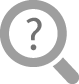 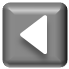 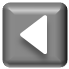 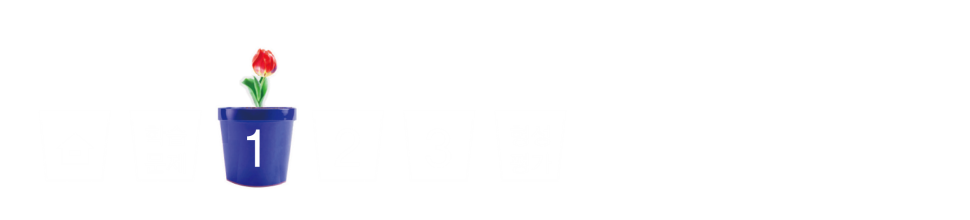 필요한‌ 찰흙 ‌덩이의 수 ‌알아보기
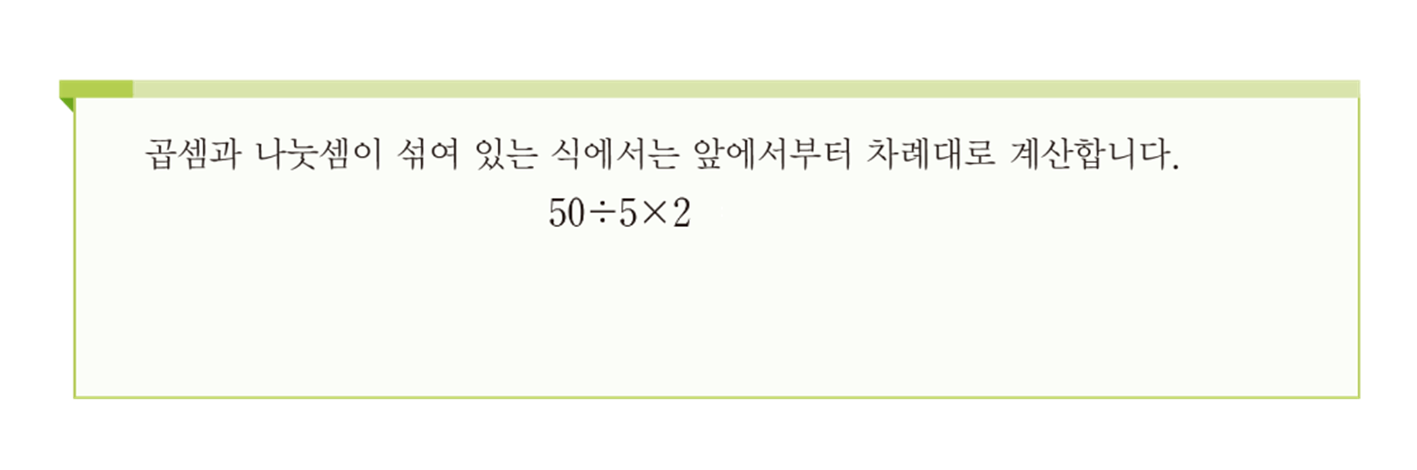 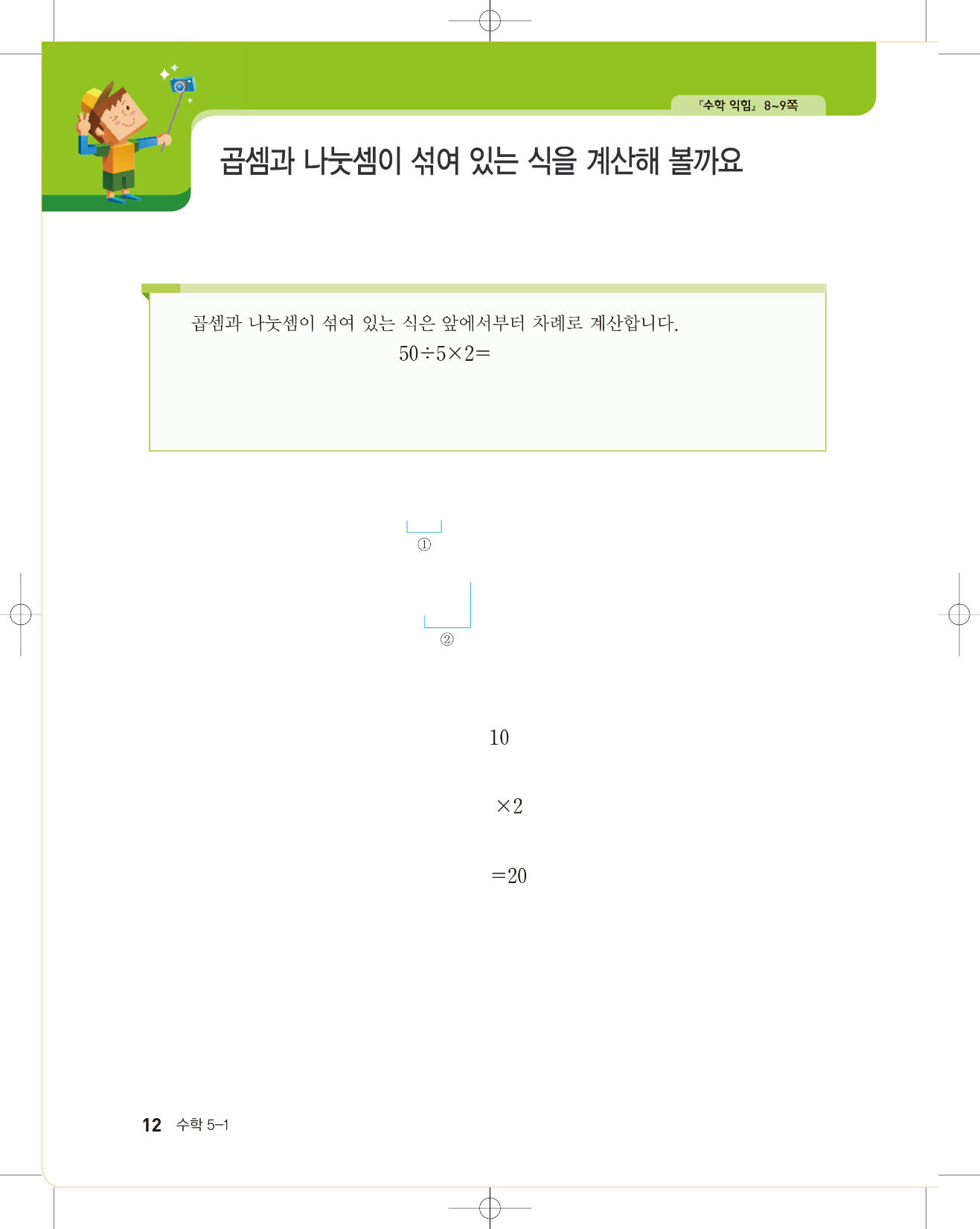 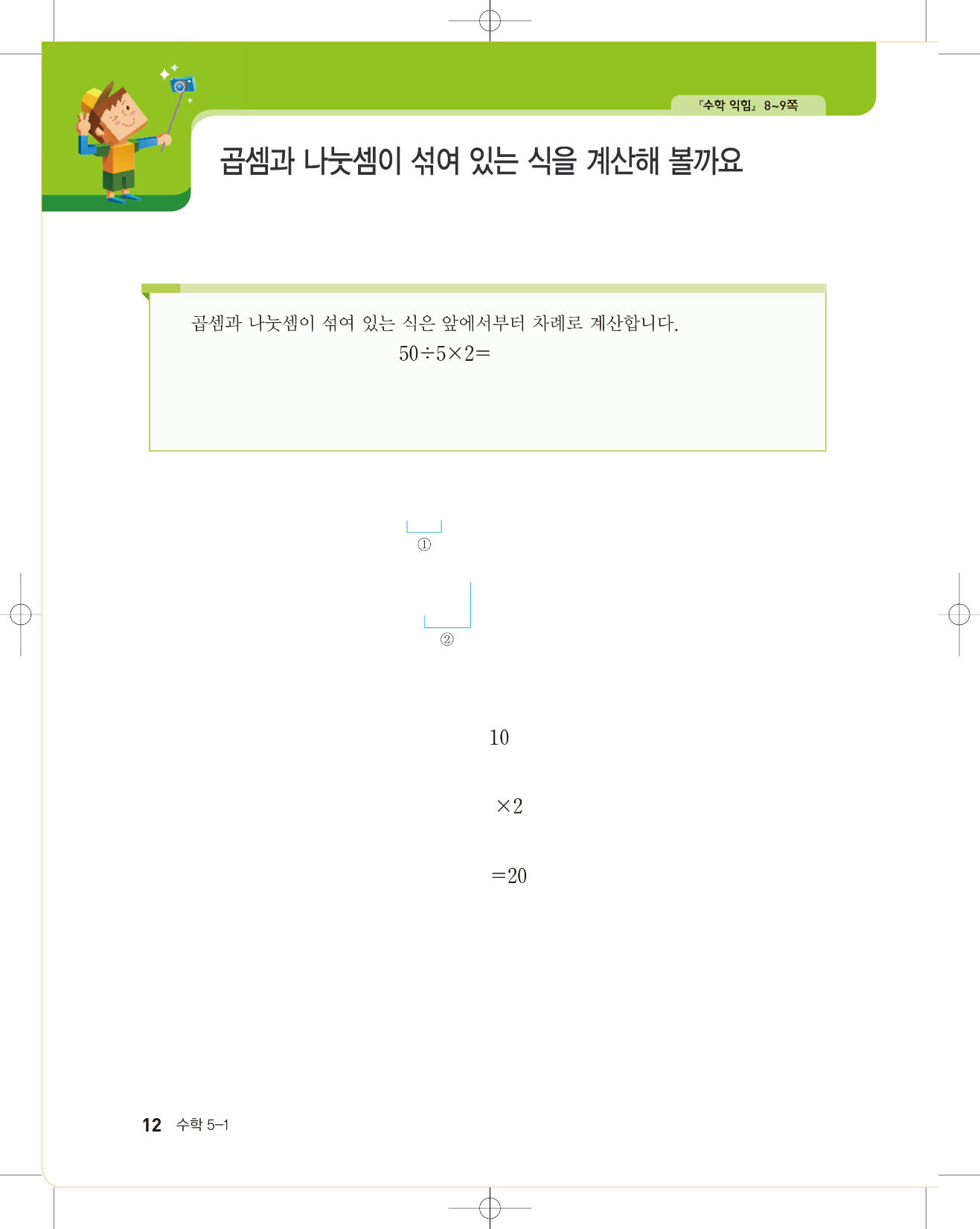 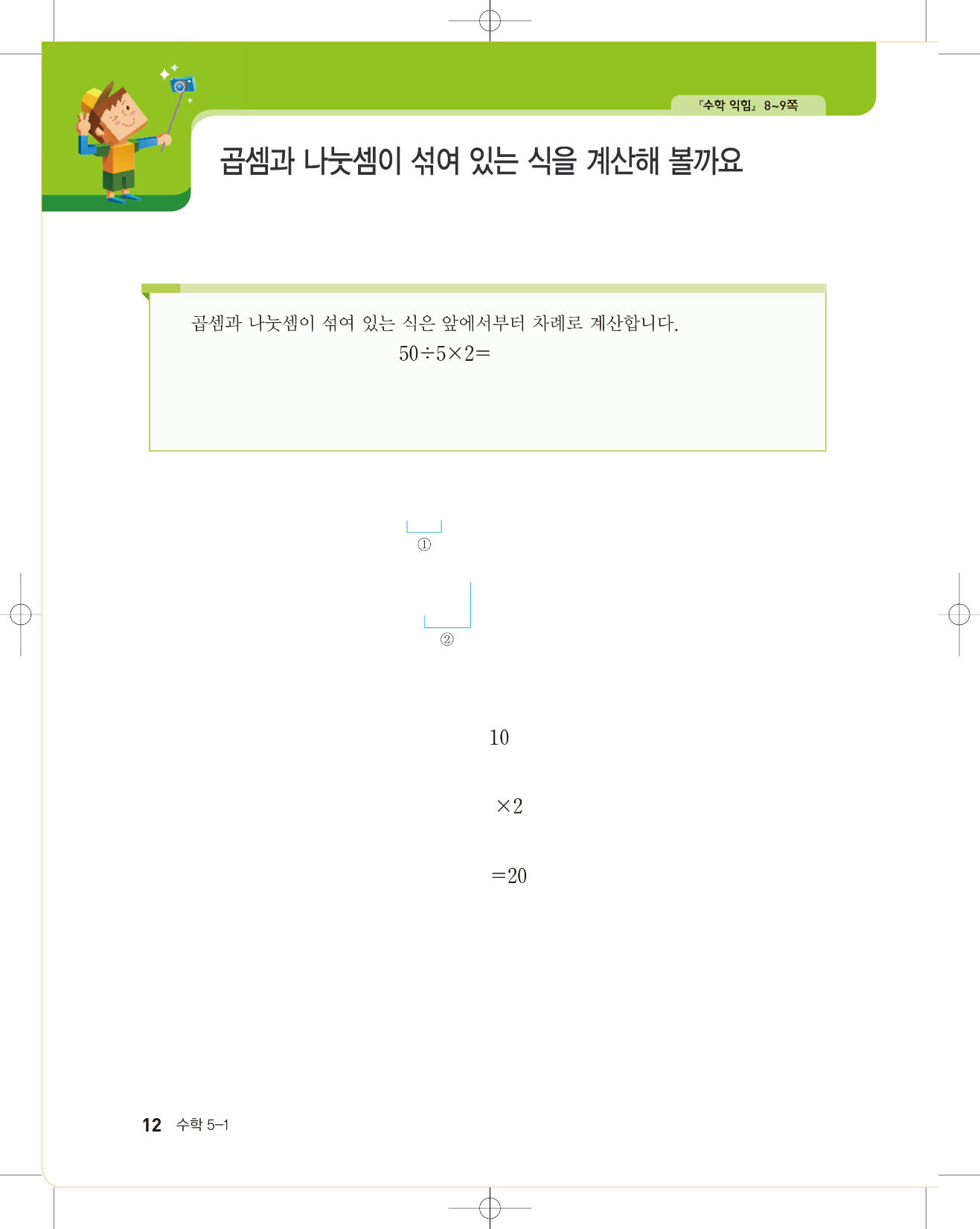 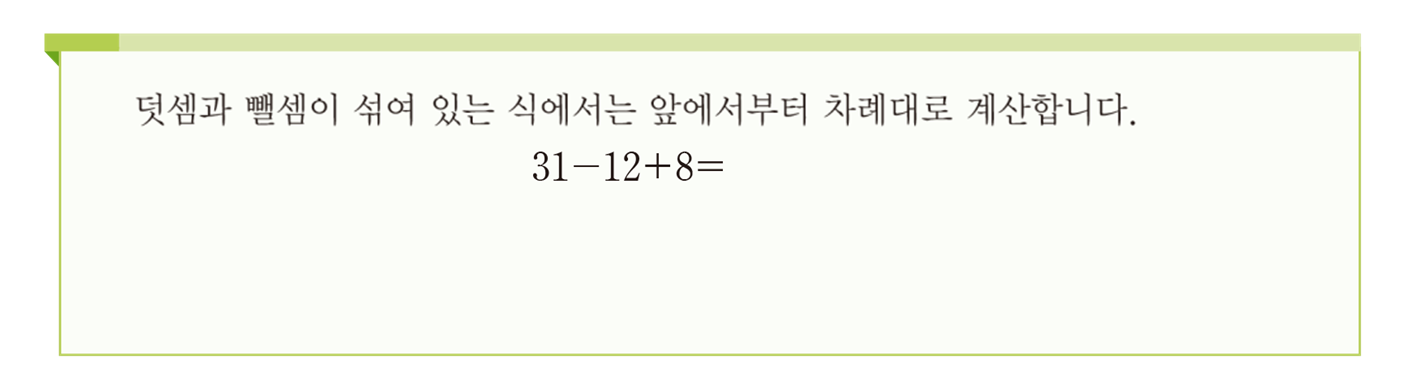 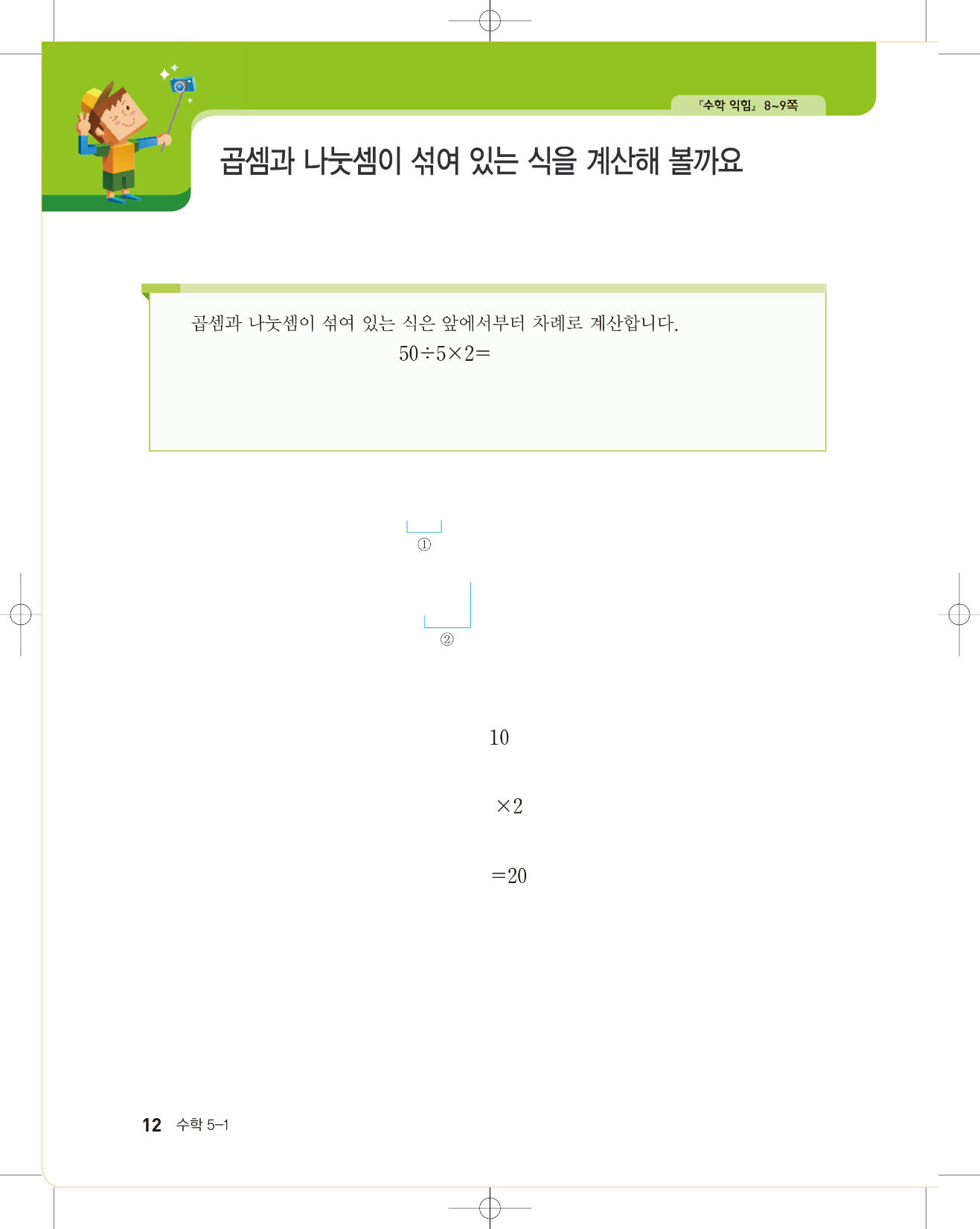 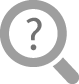 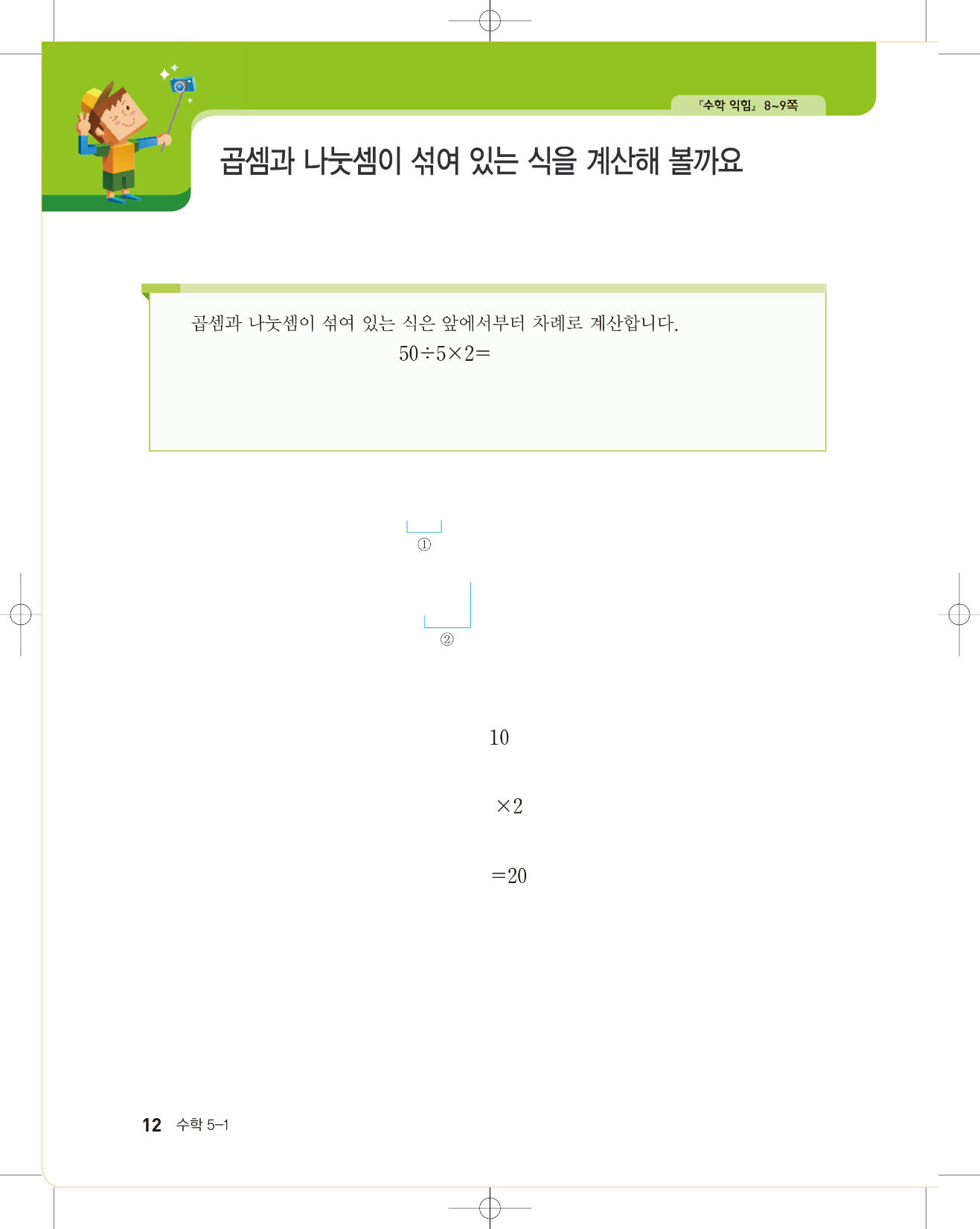 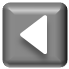 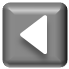 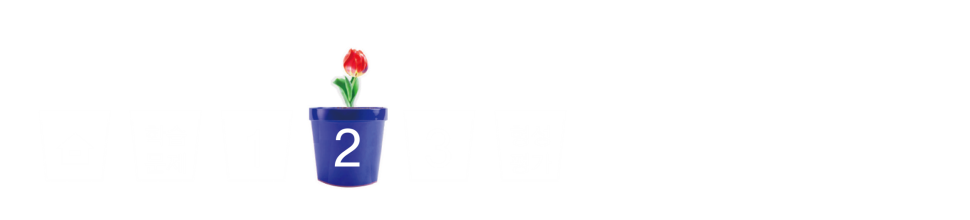 컵을 ‌한‌ 번에‌ 구우려고 할 때‌ 
필요한 ‌가마의 ‌수 ‌알아보기
가마 하나에 컵을 4개씩 3줄로 넣을 수 있습니다. 컵 24개를 한 번에 구울 때 필요한 가마는 몇 개인지 알아봅시다.
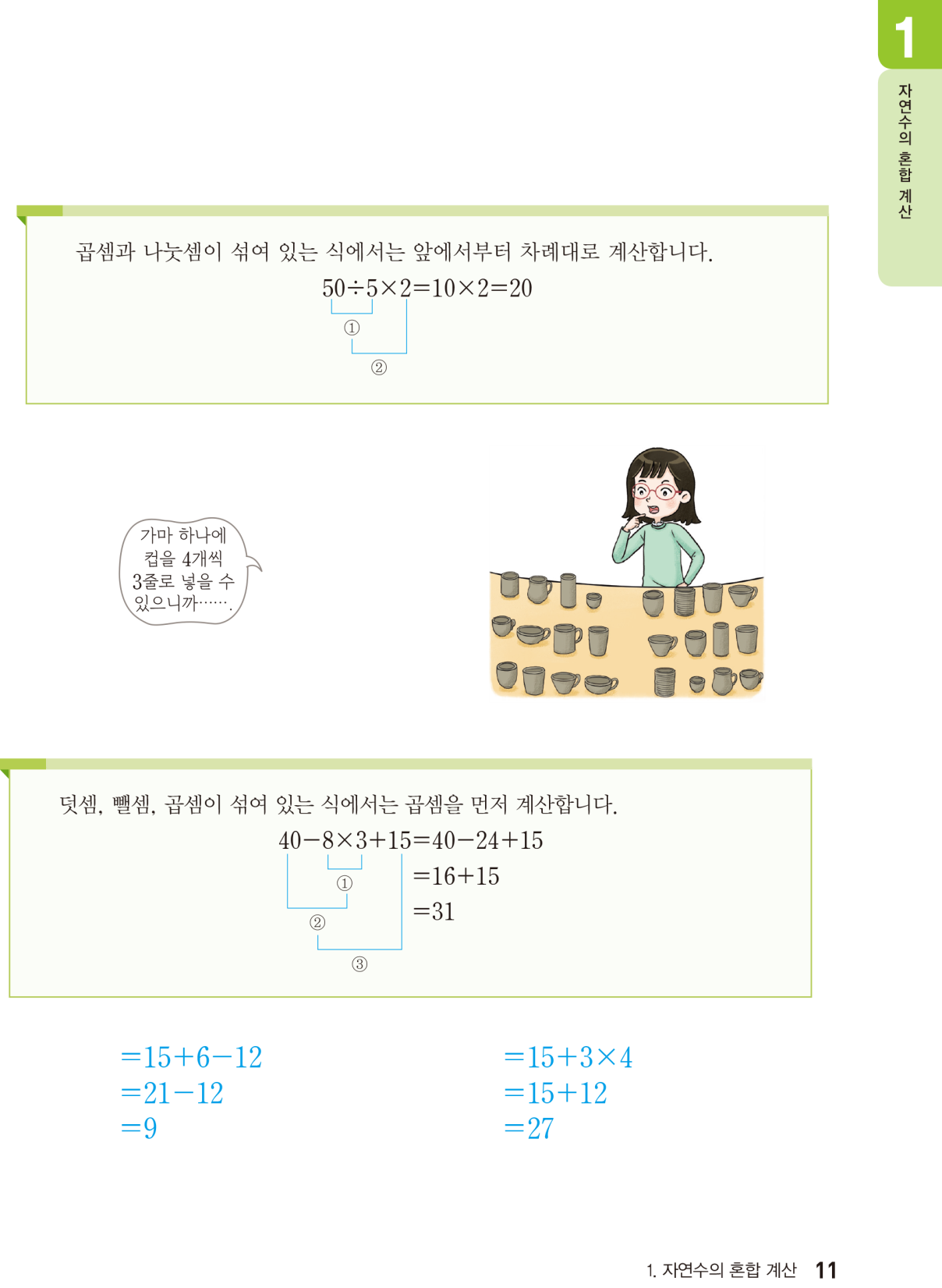 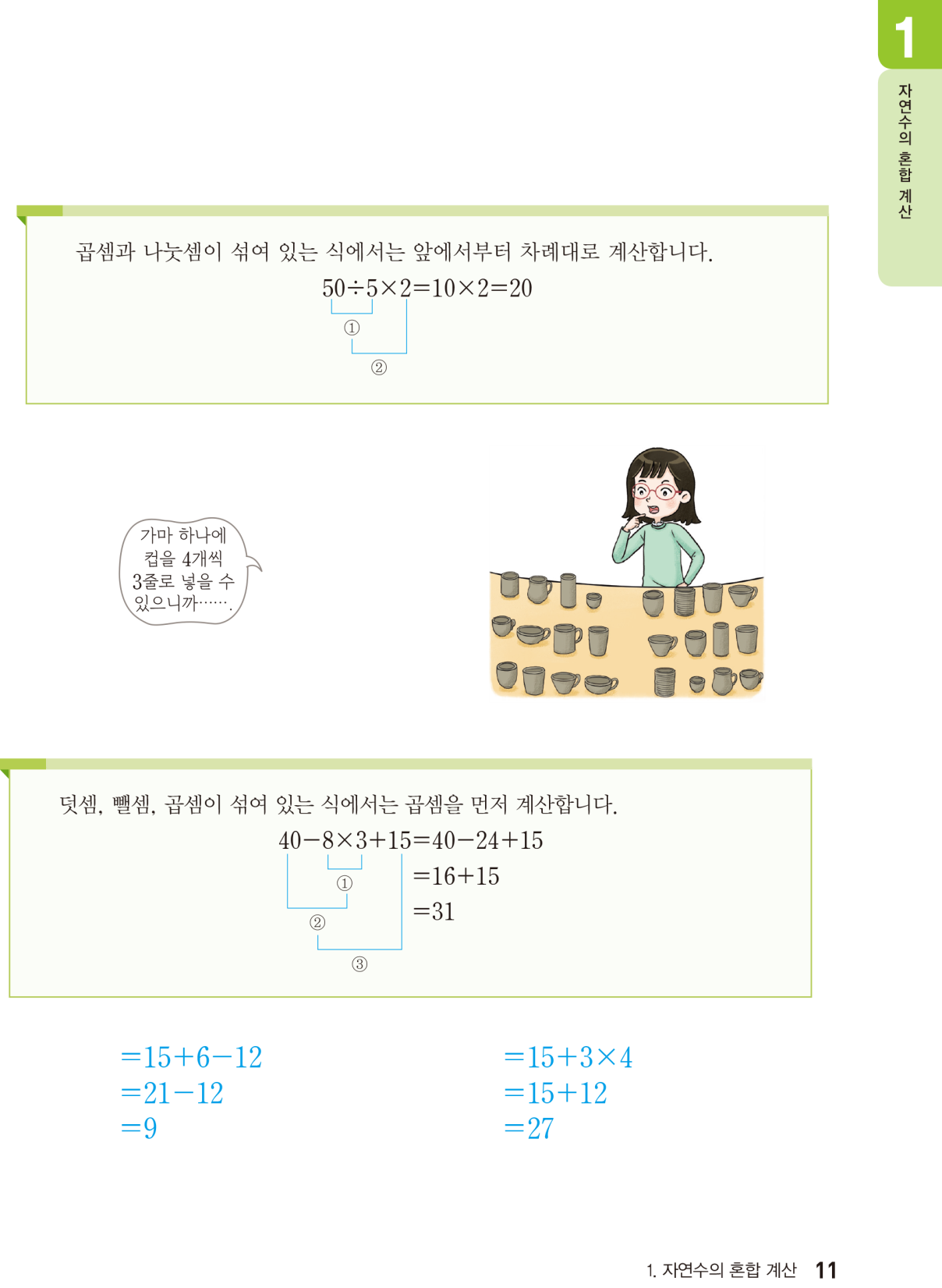 가마 하나에 구울 수 있는 컵이 몇 개인지 구하는 식을 써 보세요.
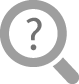 컵을 4개씩 3줄 넣으면 한 번에 12개를 구울 수 있습니다. 4×3=12입니다.
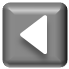 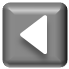 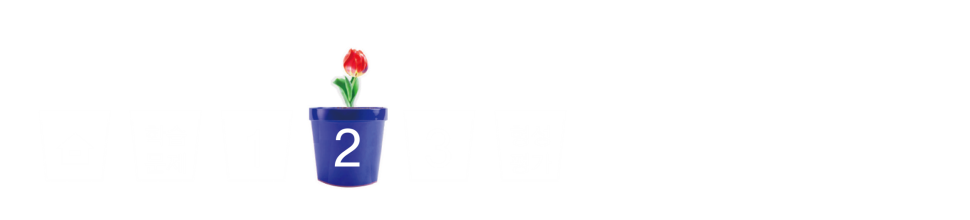 컵을 ‌한‌ 번에‌ 구우려고 할 때‌ 
필요한 ‌가마의 ‌수 ‌알아보기
가마 하나에 넣을 수 있는 컵의 수를 먼저 계산해야 하므로 4×3을 (      )로 묶어야 합니다.
한 번에 컵을 (4×3)개씩 구울 수 있기 때문에 컵 24개를 한 번에 구우려면 가마 2개가 필요합니다. 24÷(4×3)=2입니다.
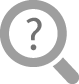 먼저 계산해야 하는 부분을 (     )로 묶어 필요한 가마는 몇 개인지 하나의 식으로 나타내어 보세요.
위의 식을 계산하는 순서를 말해 보세요.
곱셈과 나눗셈이 섞여 있는 식에서는 앞에서부터 차례대로 계산합니다. 
(     )가 있는 식에서는 (     ) 안을 먼저 계산합니다.
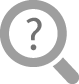 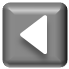 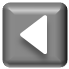 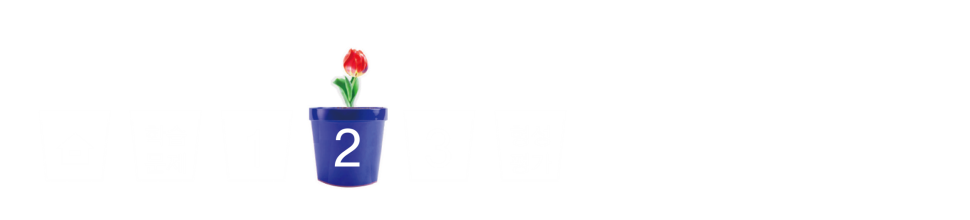 컵을 ‌한‌ 번에‌ 구우려고 할 때
‌ 필요한 ‌가마의 ‌수 ‌알아보기
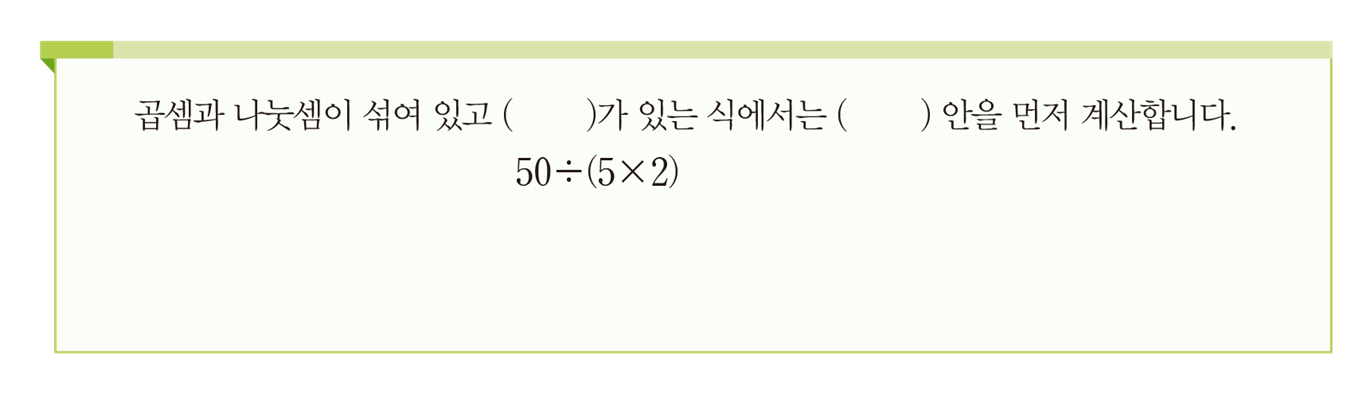 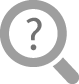 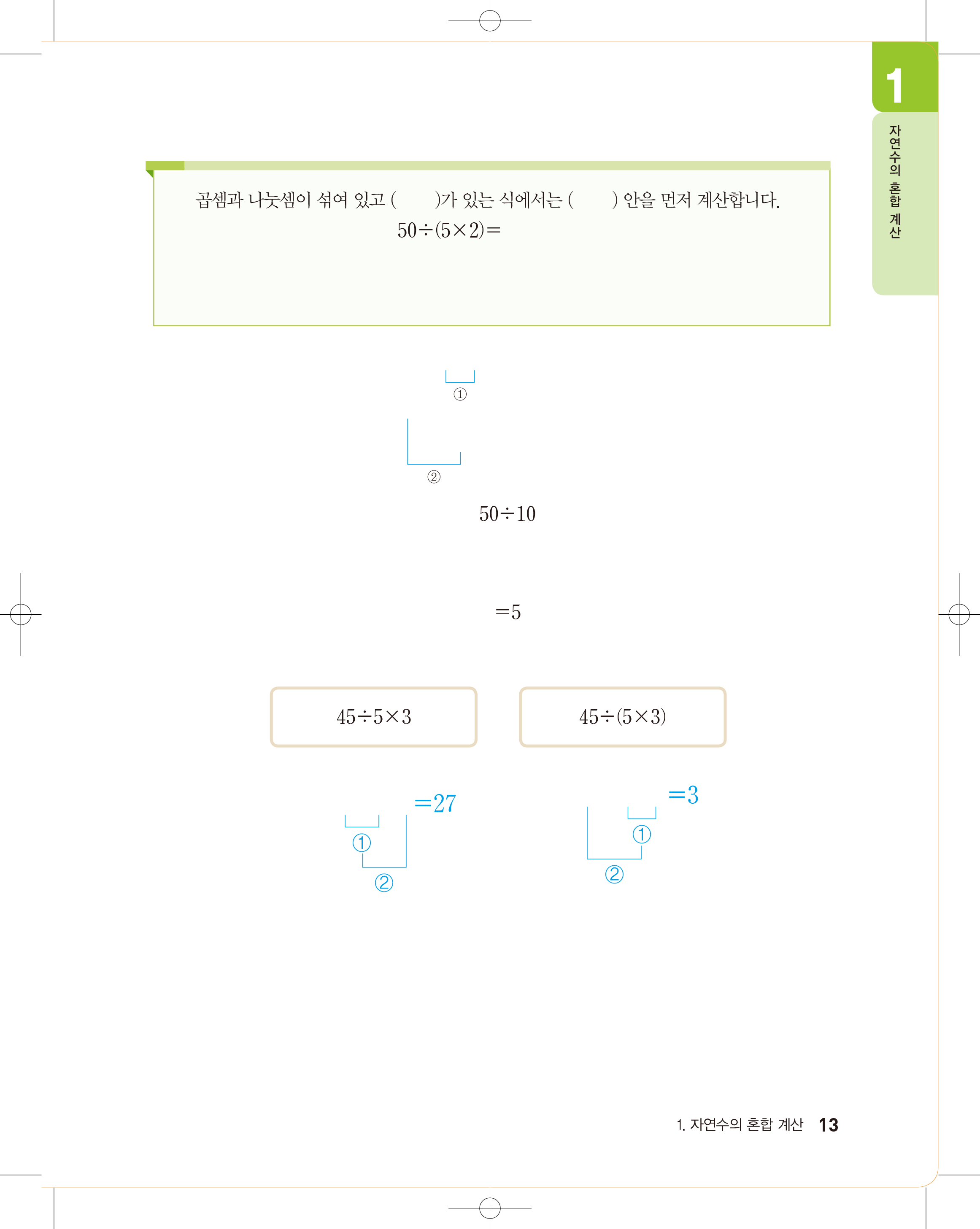 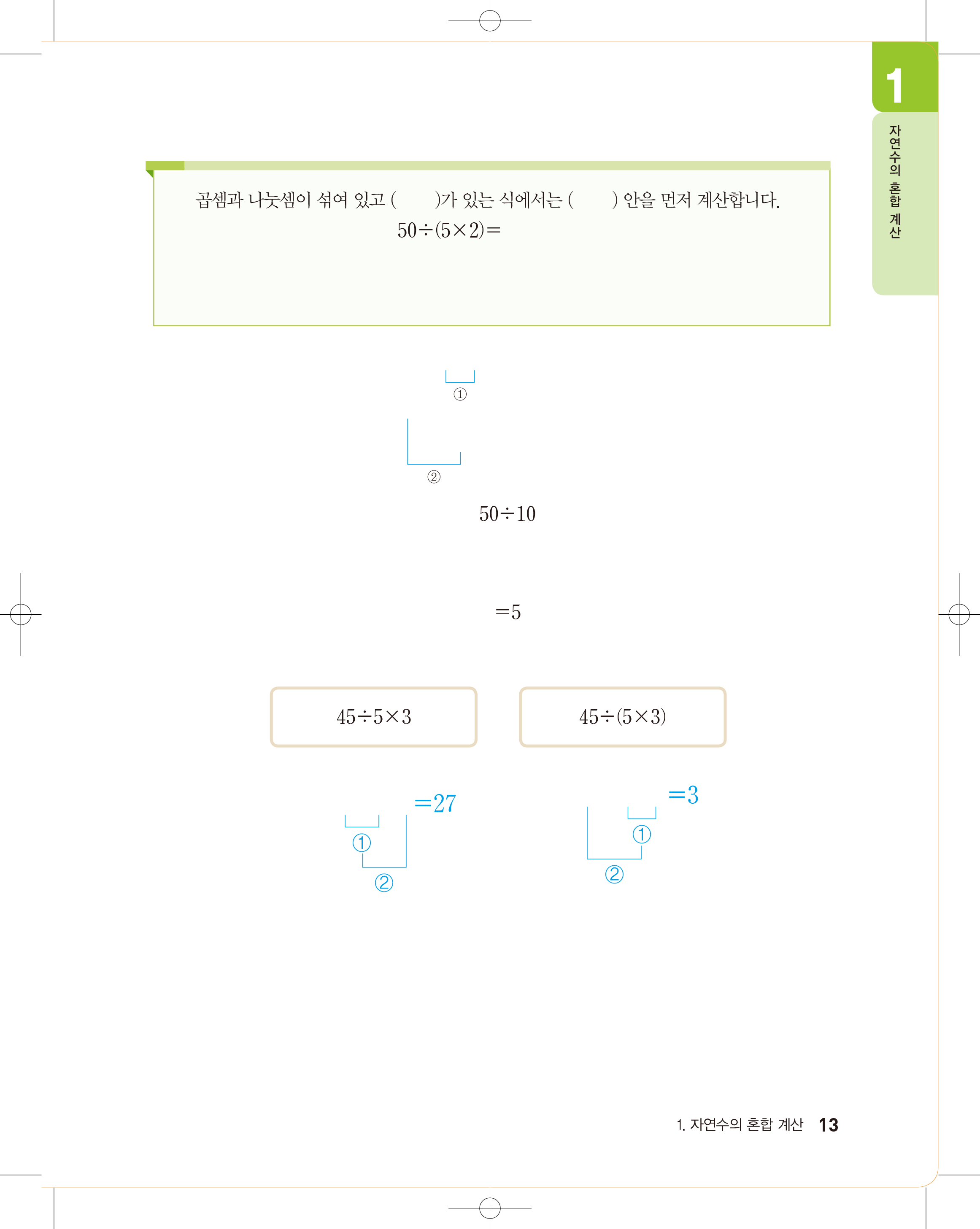 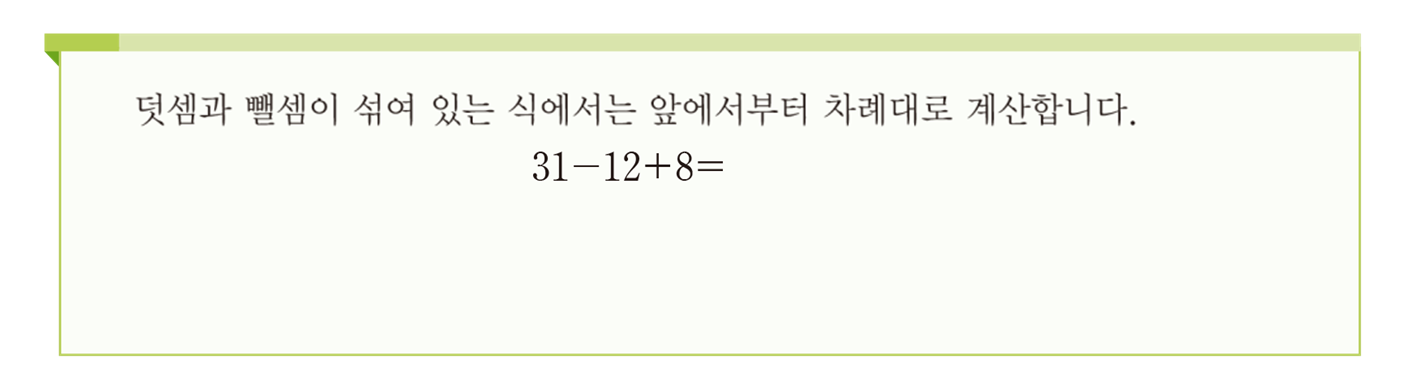 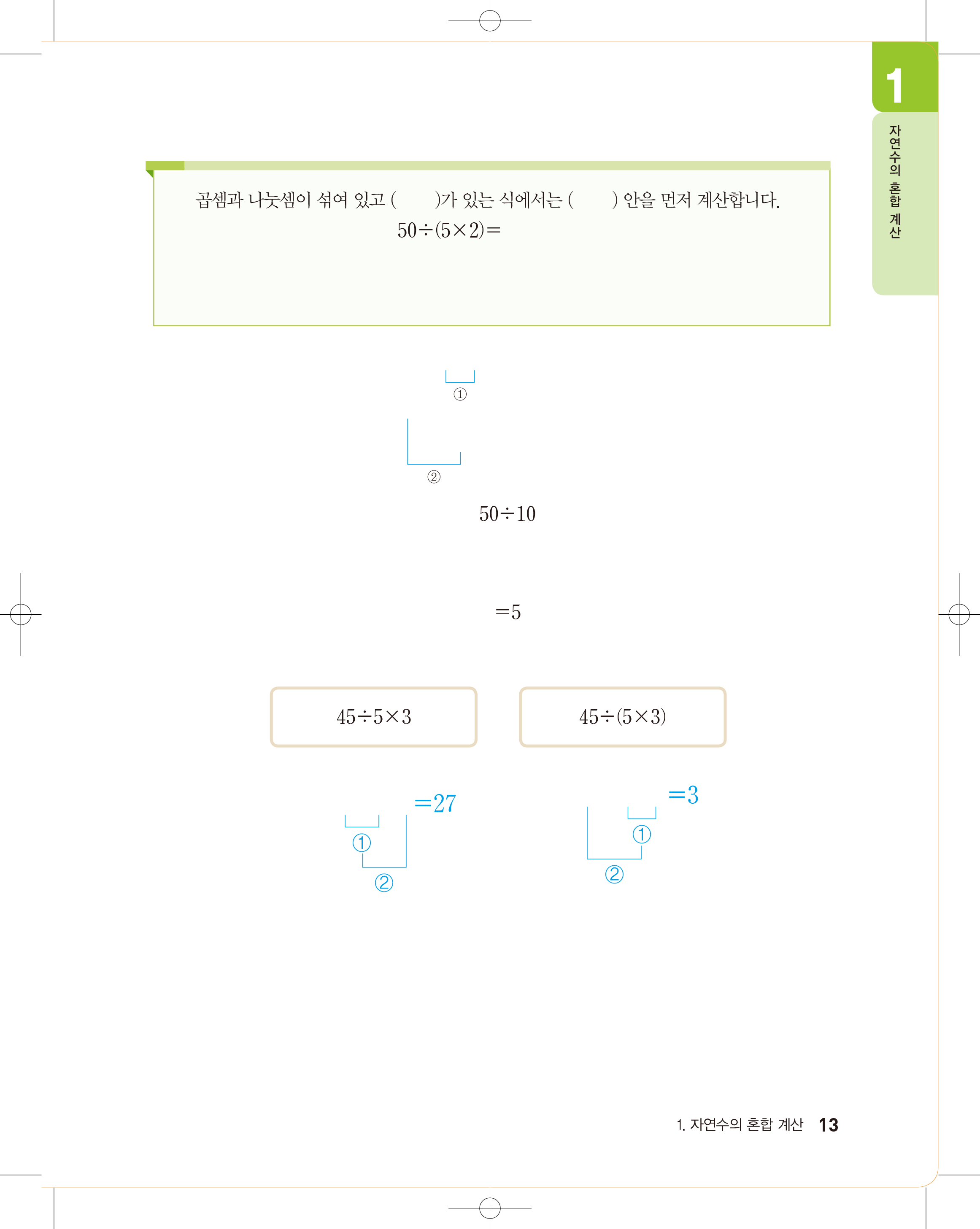 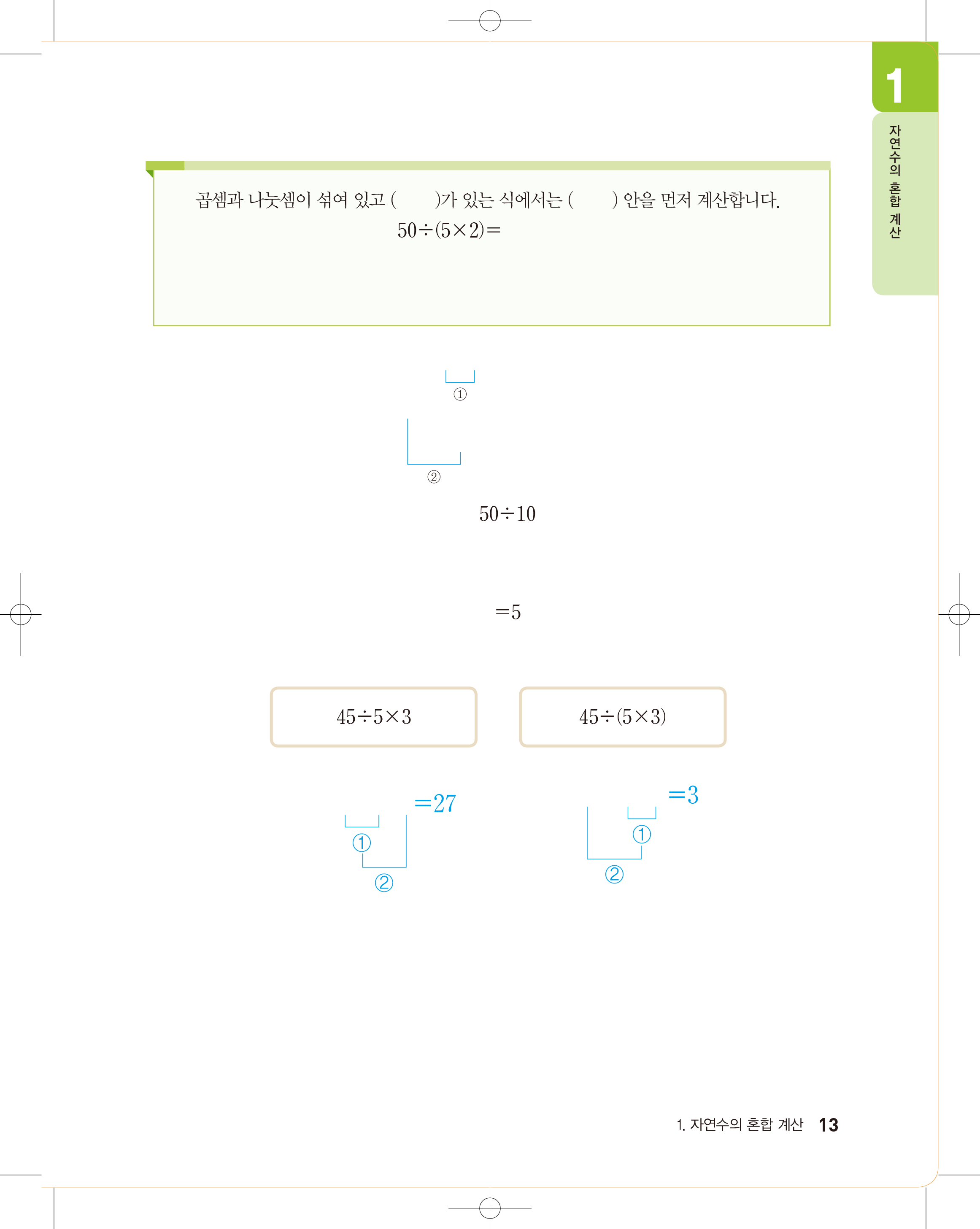 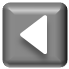 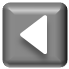 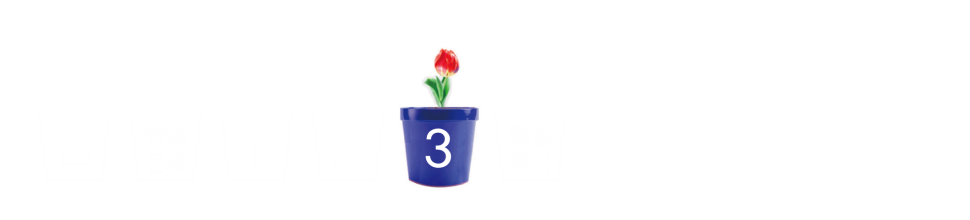 두‌ 식을 ‌비교하여 ‌식의 ‌
계산‌ 순서를‌ 이야기하기
두 식을 비교하고 계산해 봅시다.
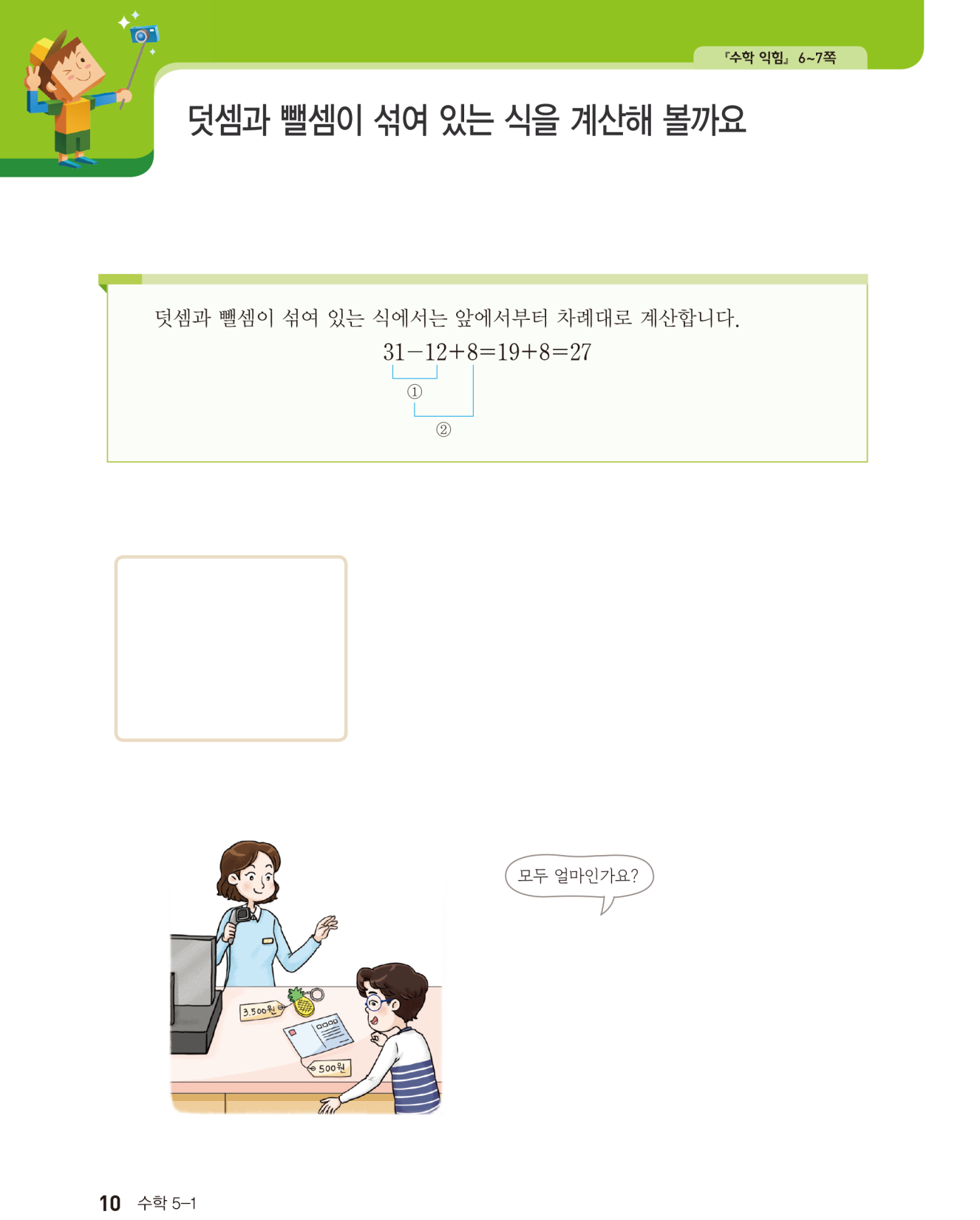 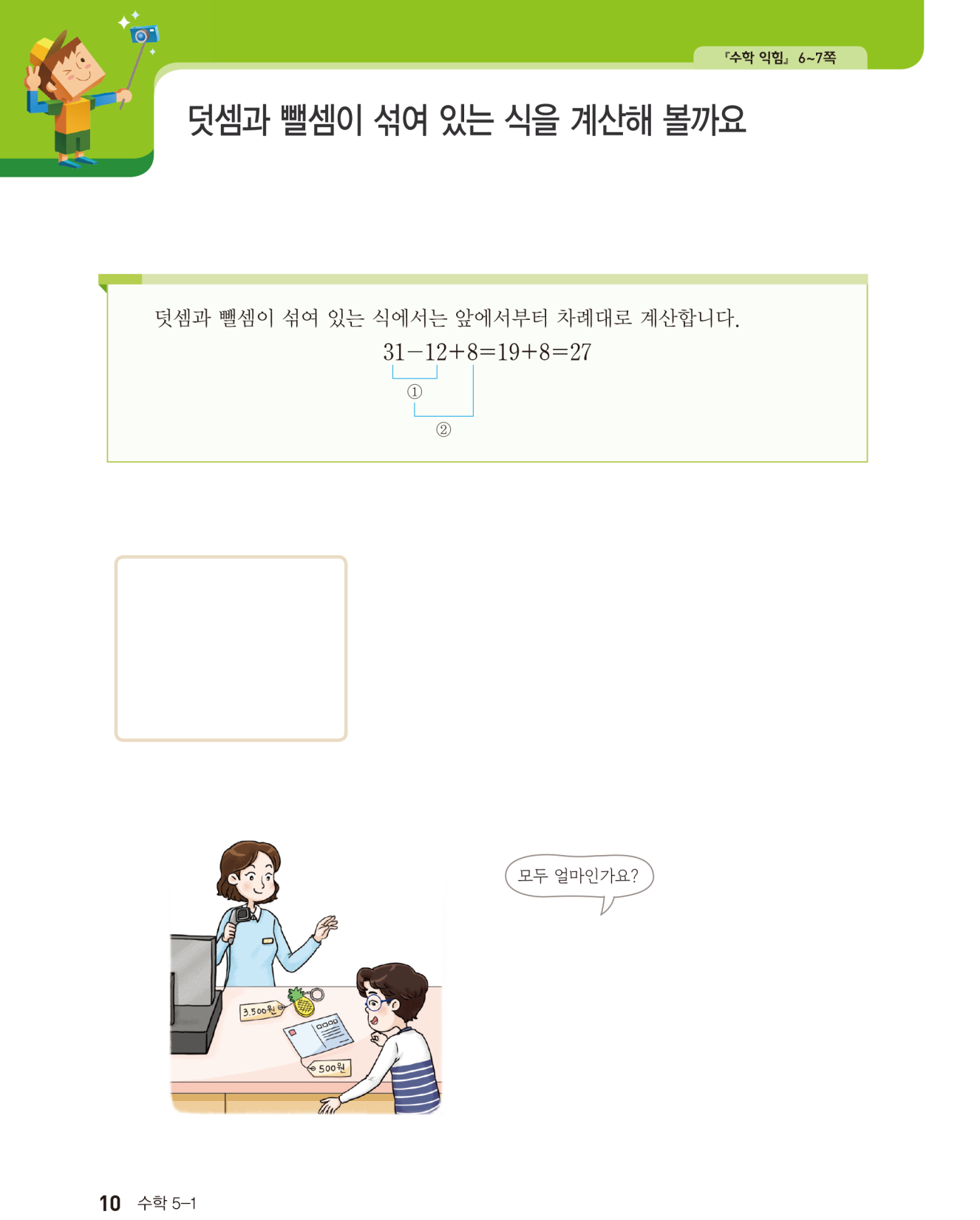 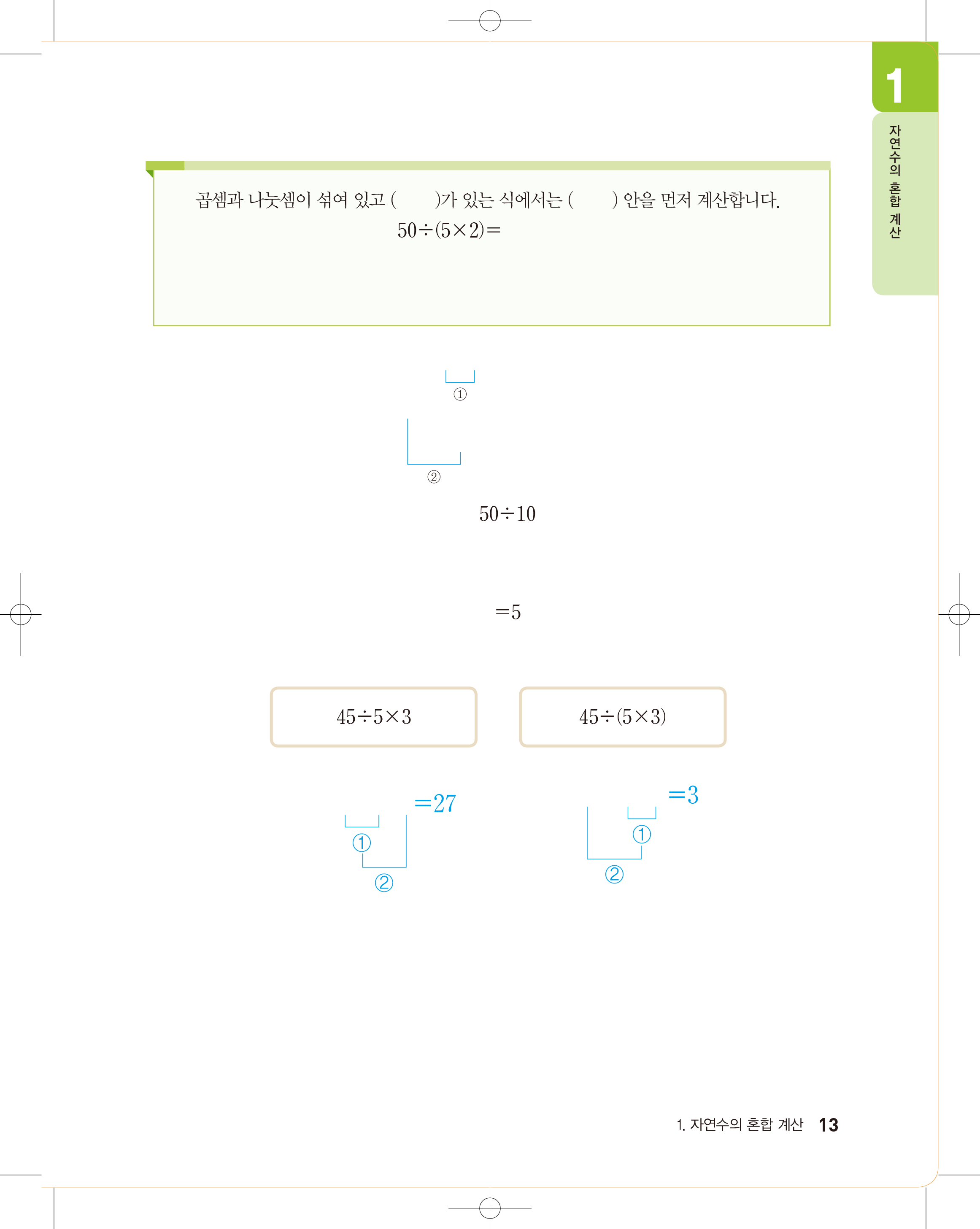 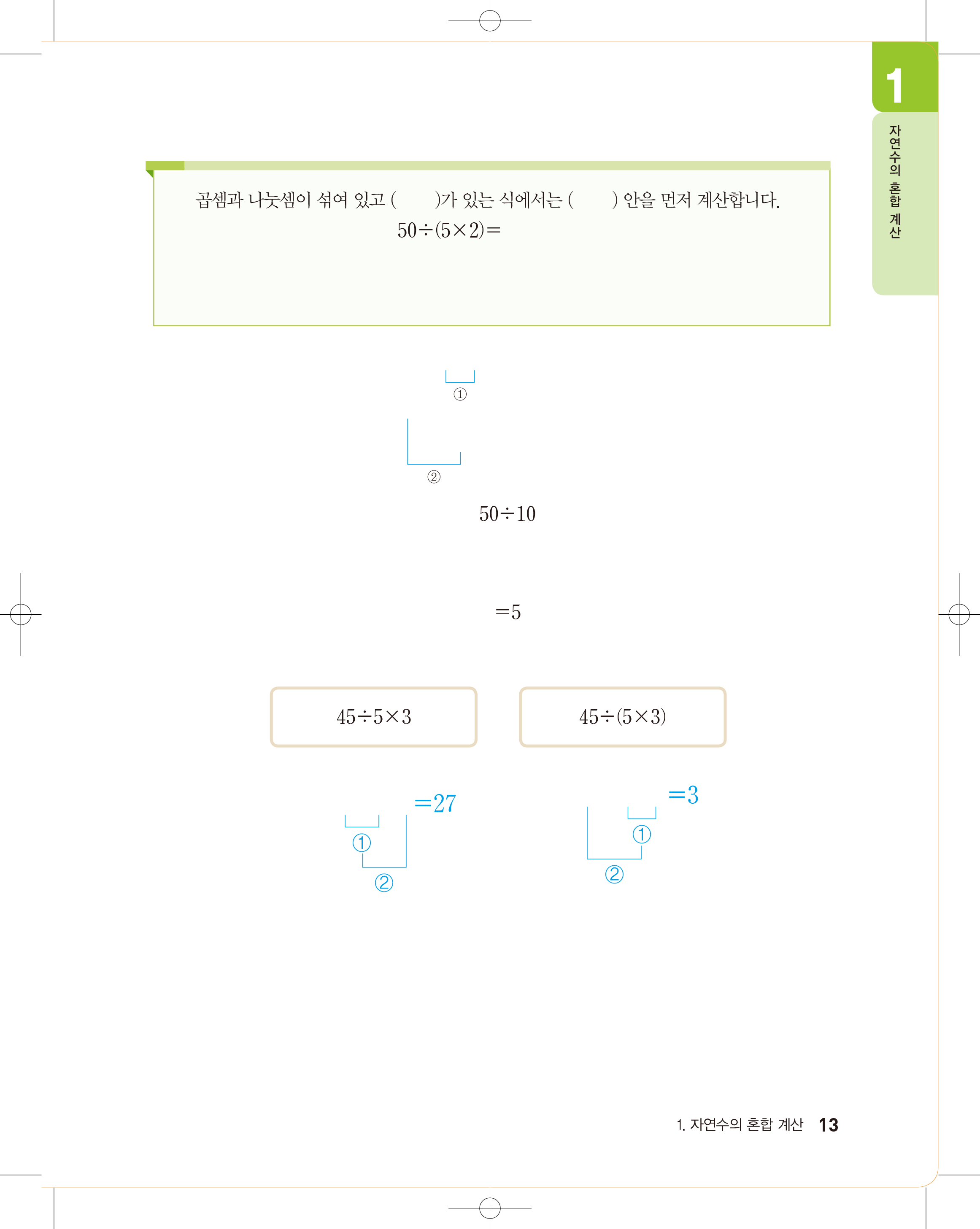 두 식이 어떻게 다른지 말해 보세요.
왼쪽 식에는 괄호가 없고, 오른쪽 식에는 괄호가 있습니다.
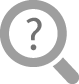 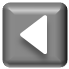 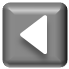 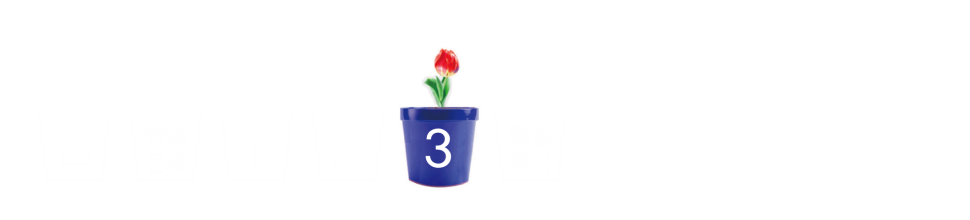 두‌ 식을 ‌비교하여 ‌식의 ‌
계산‌ 순서를‌ 이야기하기
두 식의 계산 순서를 각각 나타내고, 계산 결과를 비교해 보세요.
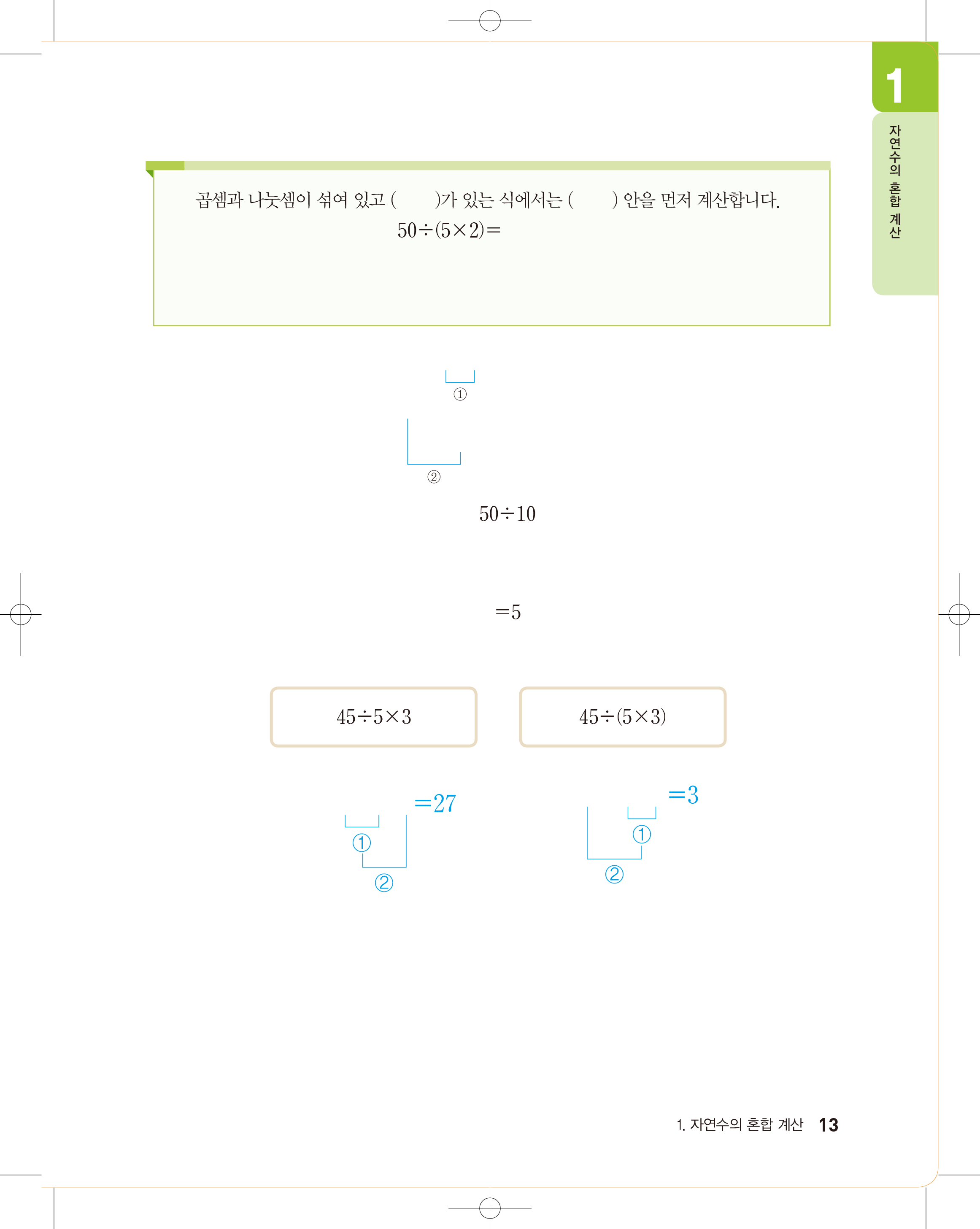 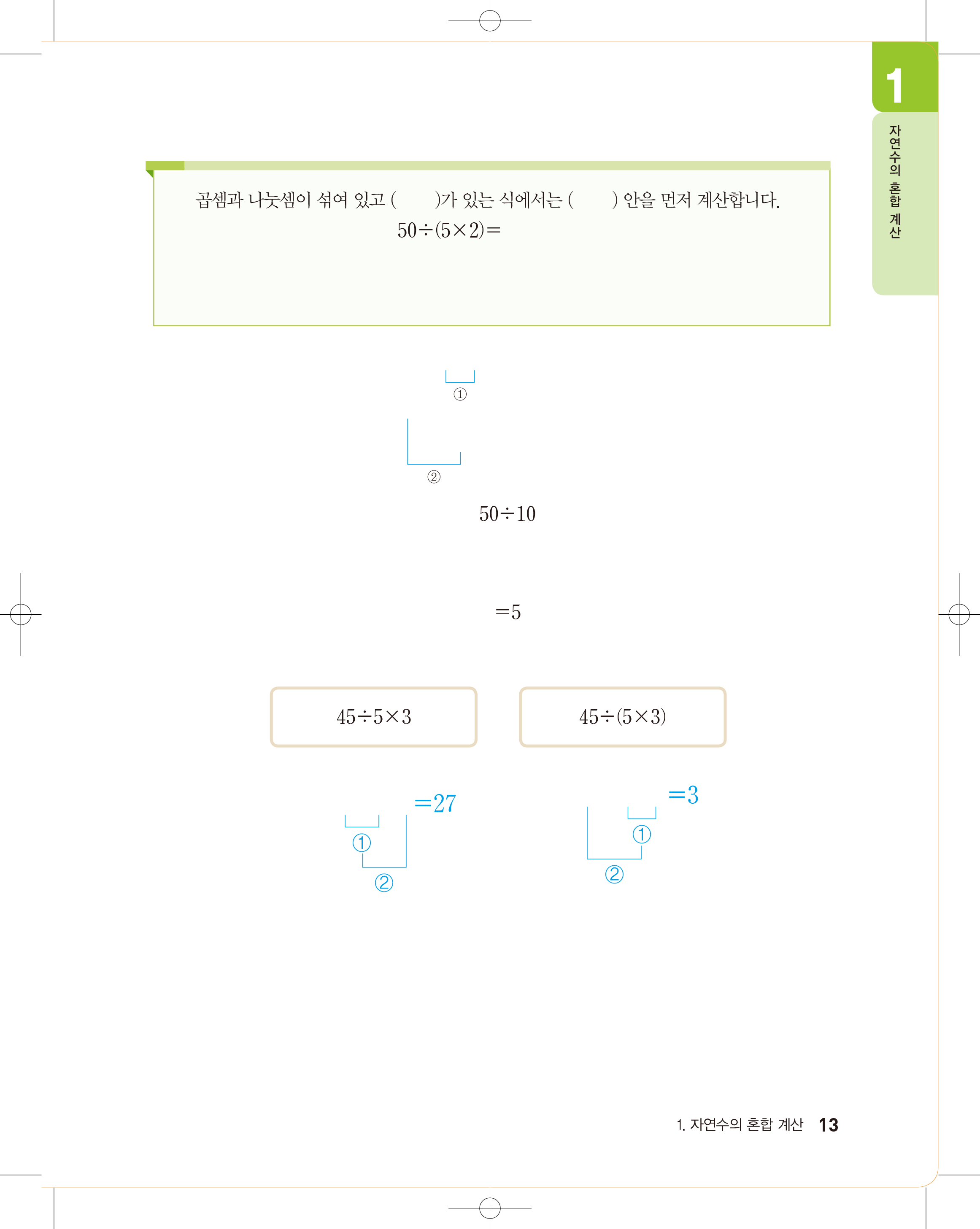 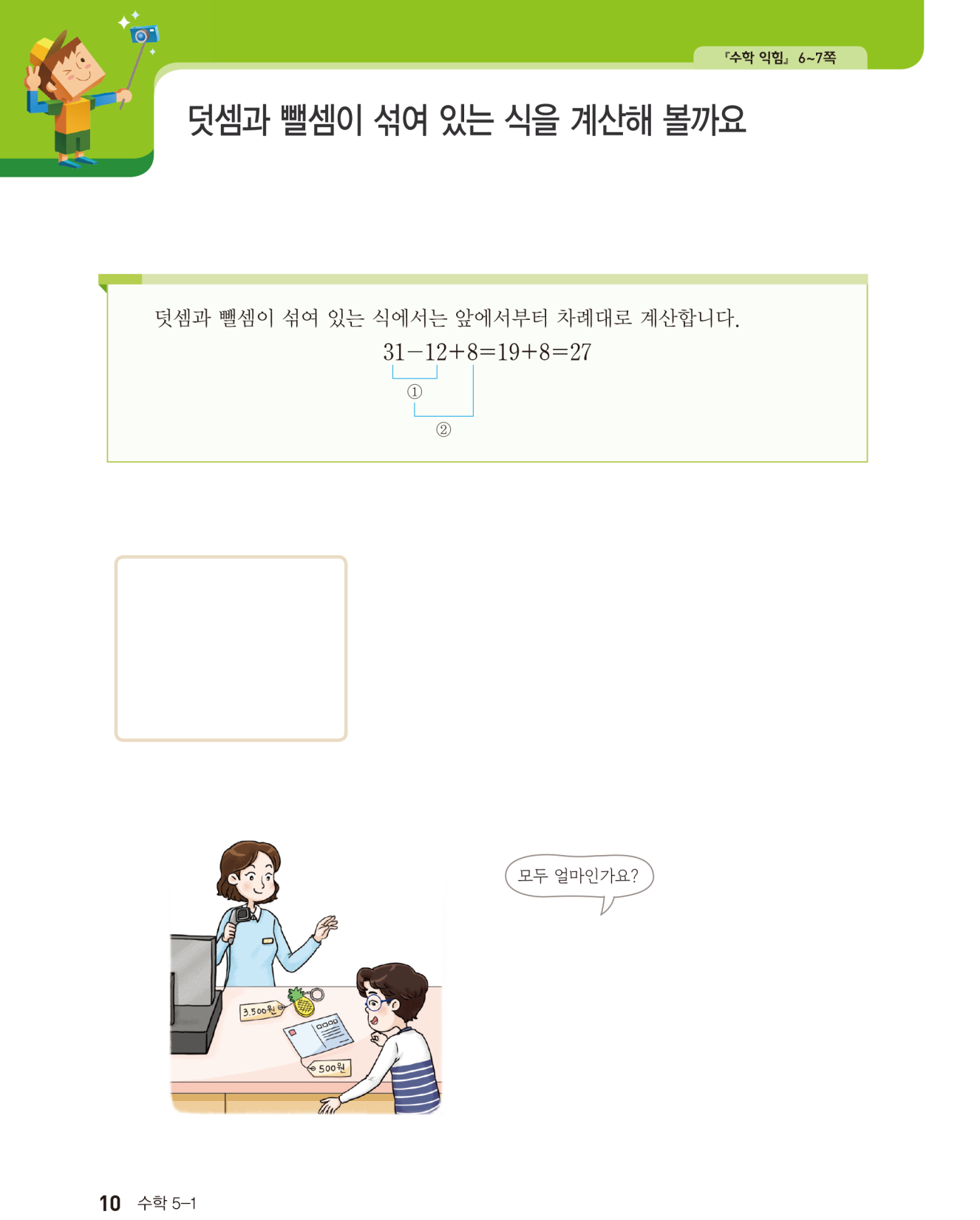 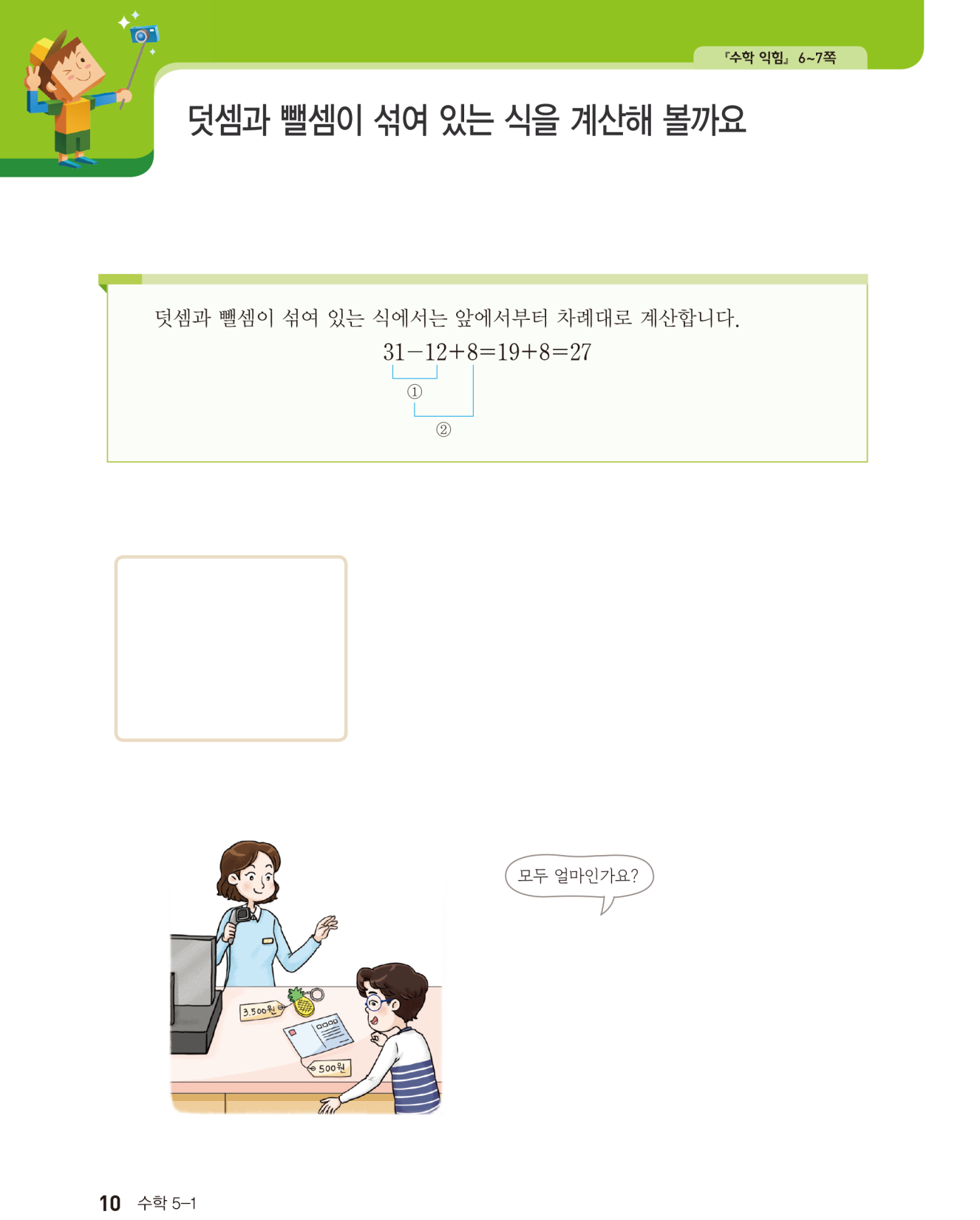 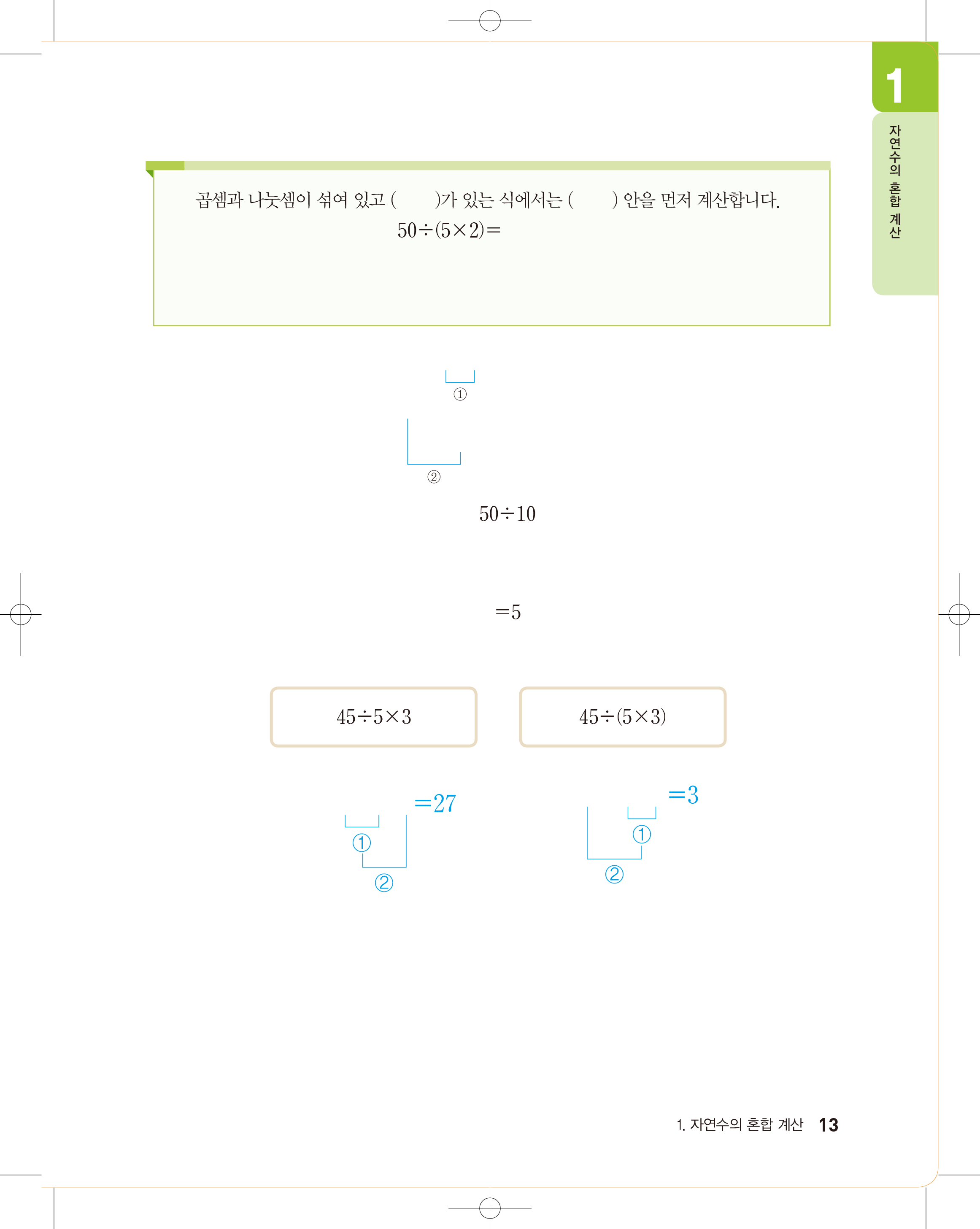 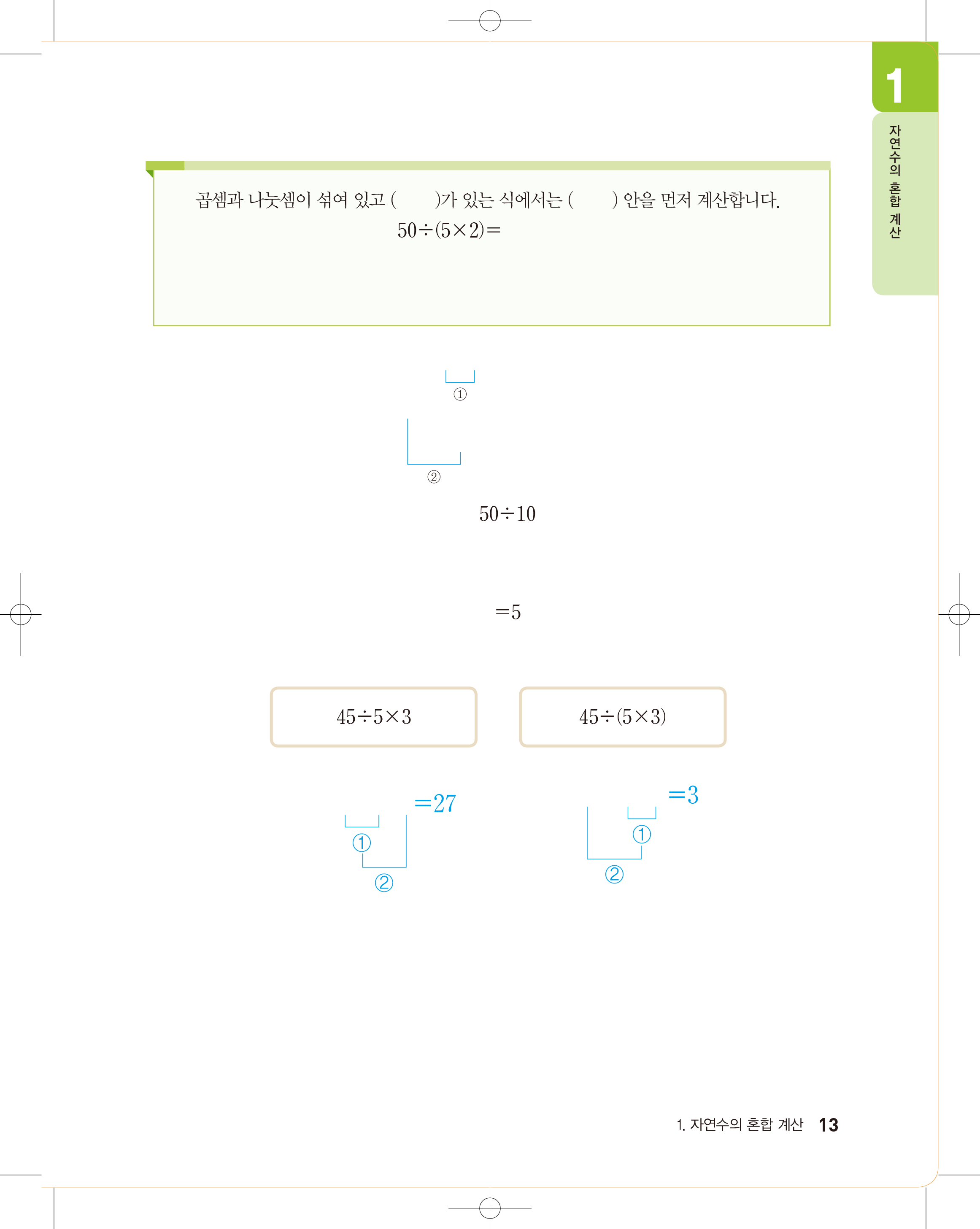 왼쪽 식의 계산 결과는 27, 오른쪽 식의 계산 결과는 3입니다.
오른쪽 식에는 괄호가 있어서 괄호 안을 먼저 계산했기 때문에 두 식의 계산 결과가 다릅니다.
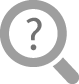 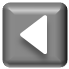 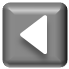 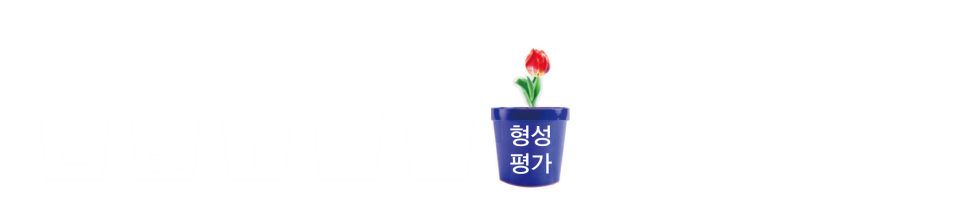 형성평가
문제 1.
두 식의 다른 점을 이야기하고, 계산 순서를 비교해 보세요.
24÷4×3
24÷(4×3)
왼쪽 식에는 괄호가 없고, 오른쪽 식에는 괄호가 있습니다. 괄호가 없으면 앞에서부터 차례대로 계산하지만, 괄호가 있으면 괄호 안을 먼저 계산해야 합니다. 따라서 왼쪽 식은 24÷4를 먼저 계산하지만, 오른쪽 식은 괄호 안에 있는 4×3을 먼저 계산해야 합니다.
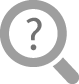 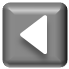 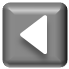 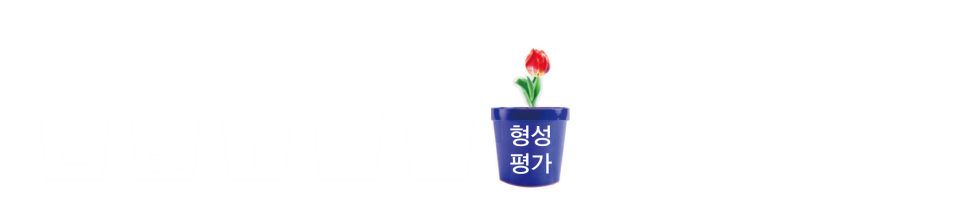 형성평가
문제 2.
계산해 보세요.
14×5÷7
18÷(2×9)
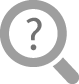 ＝10
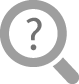 ＝1
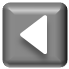 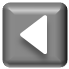 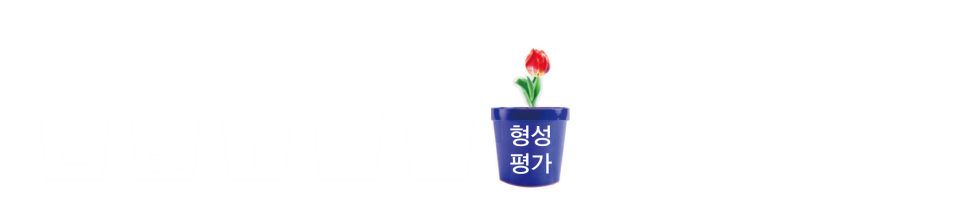 형성평가
문제 3.
학생 24명이 한 보트에 4명씩 나누어 탔고, 각 보트에 노를 3개씩 주려고 합니다.  준비해야 할 노는 몇 개인지 하나의 식으로 나타내어 구해 보세요.
24÷4×3=18, 18개
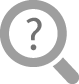 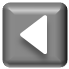 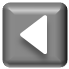 3차시
곱셈과 나눗셈이 섞여 있는 식을 계산해 볼까요
다음 시간에 배울 내용 알아보기
4
덧셈, 뺄셈, 곱셈이 섞여 있는 식을 계산해 볼까요
차시
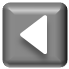